暗　空
どの立体ですか？
Q １
□　底面が円
□　頂点が１つ
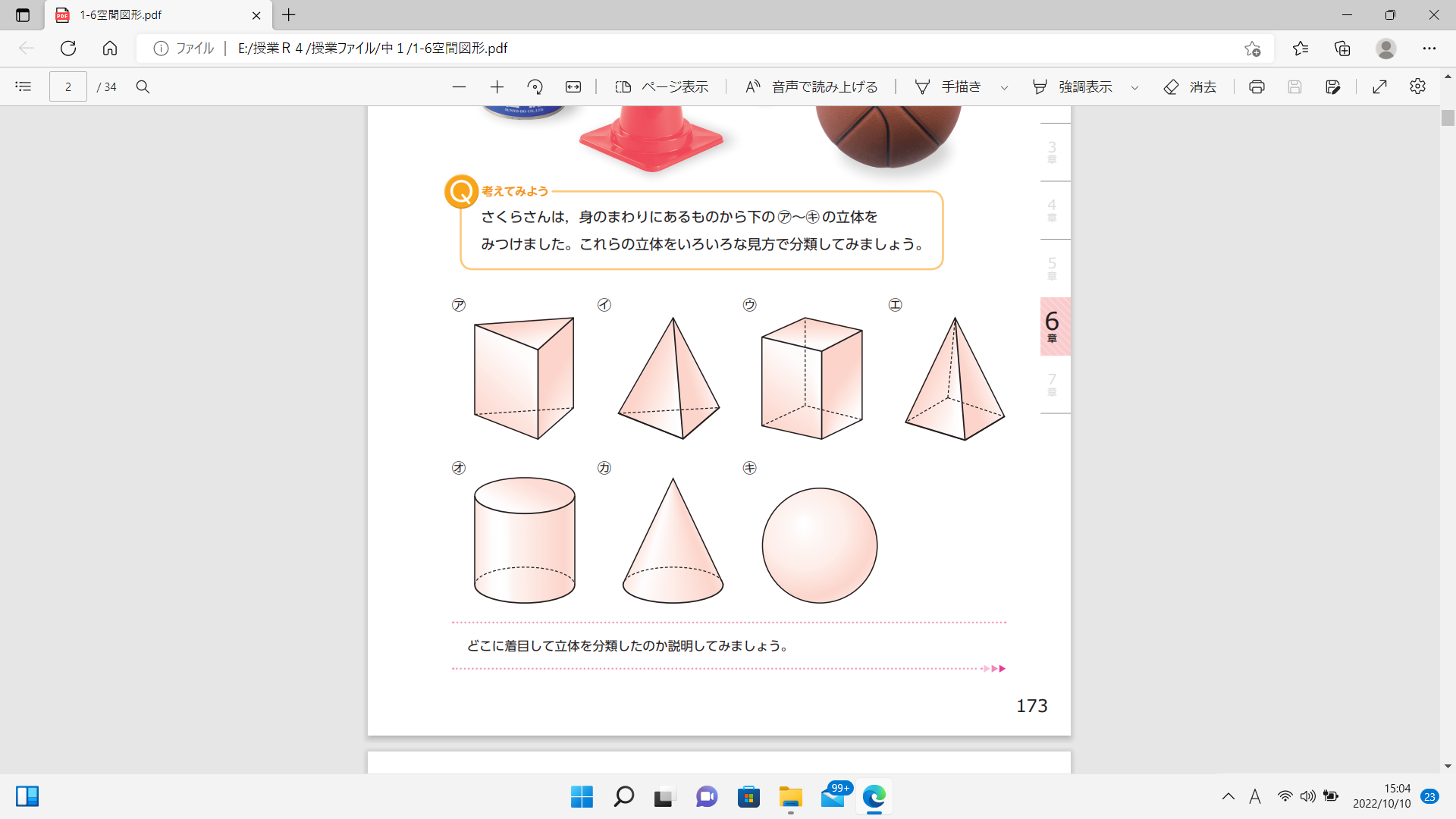 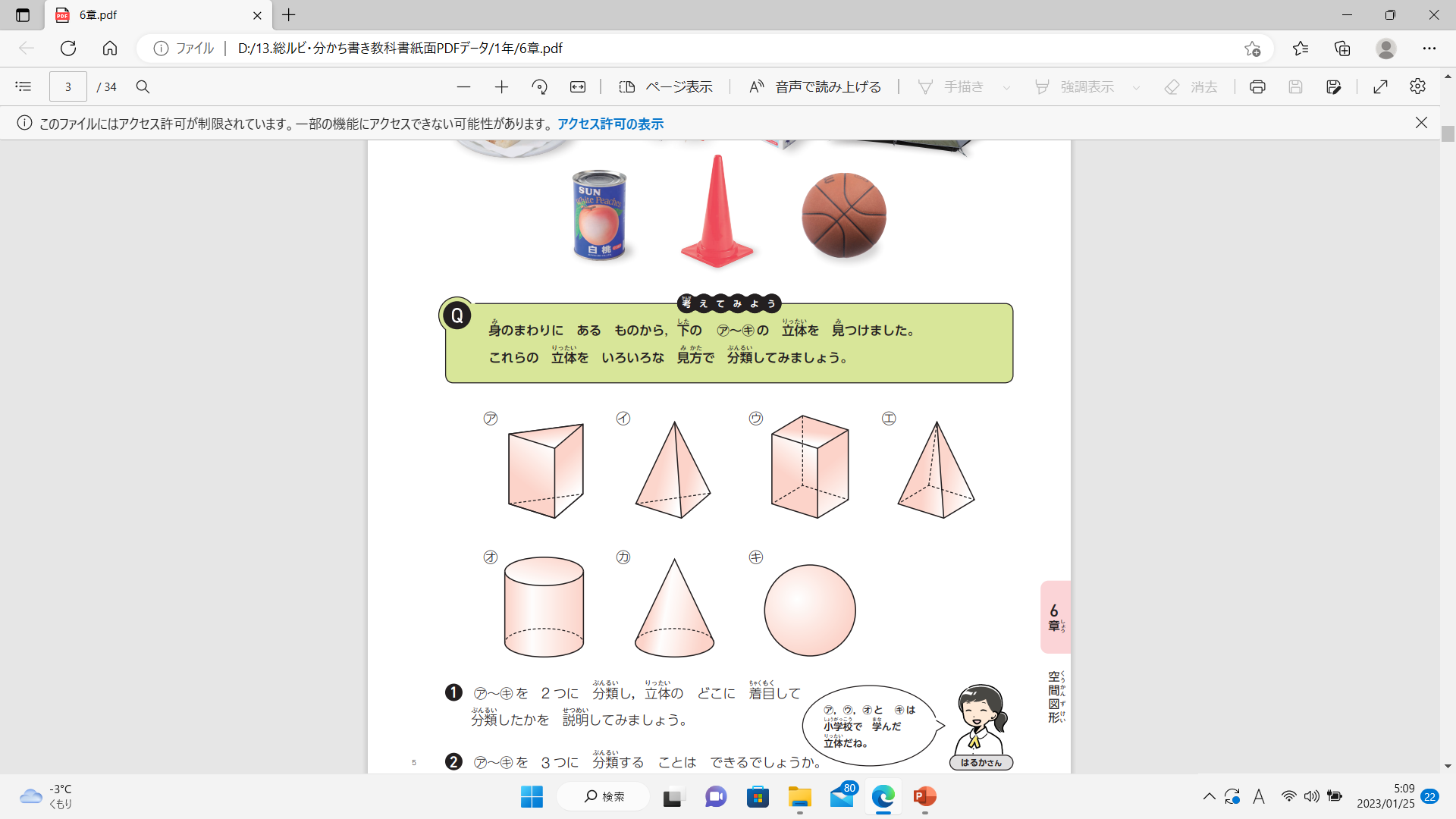 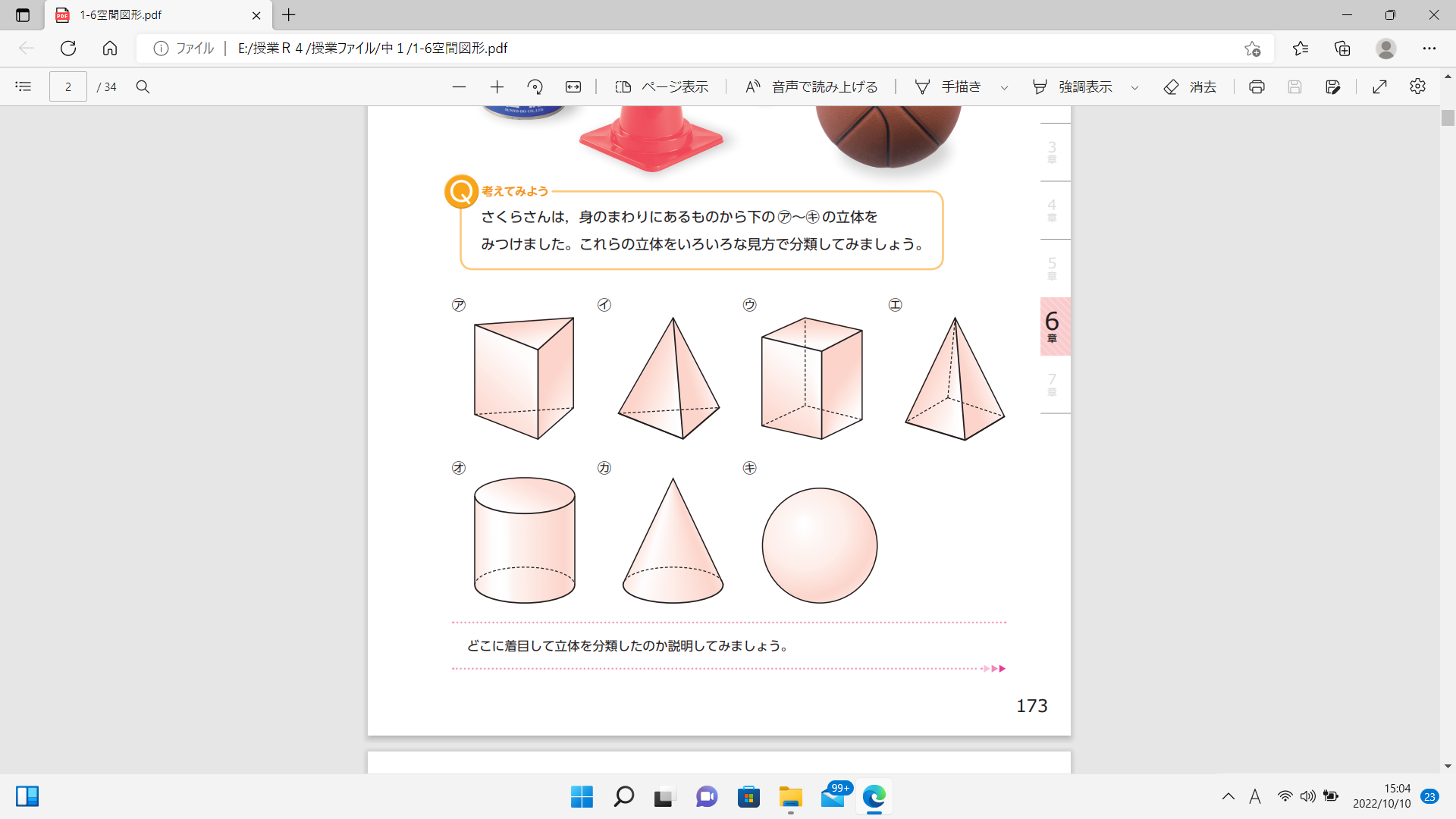 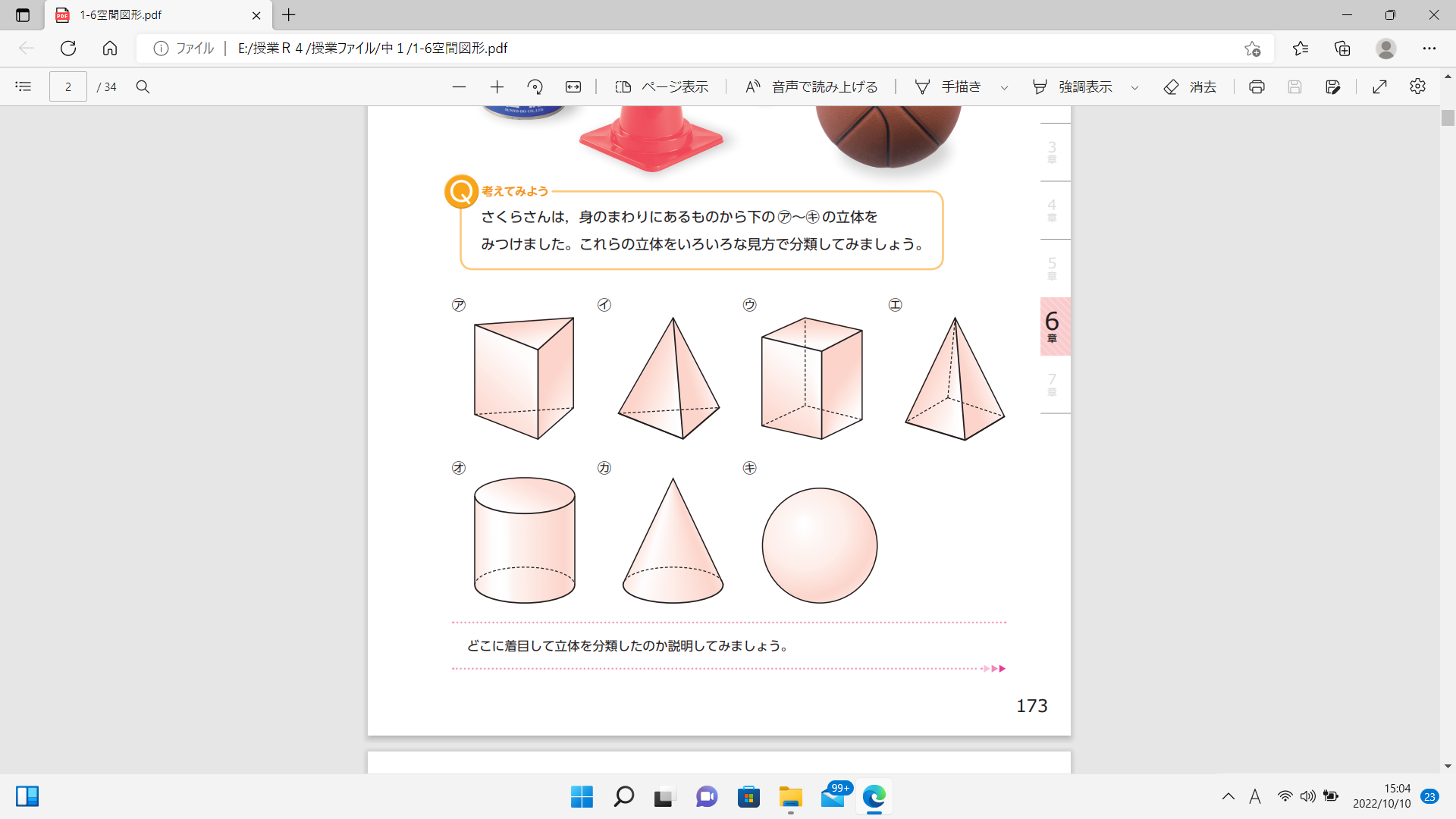 円すい
三角すい
四角柱
円　柱
暗　空
どの立体ですか？
Q ２
□　底面が２つ
□　側面が４つ
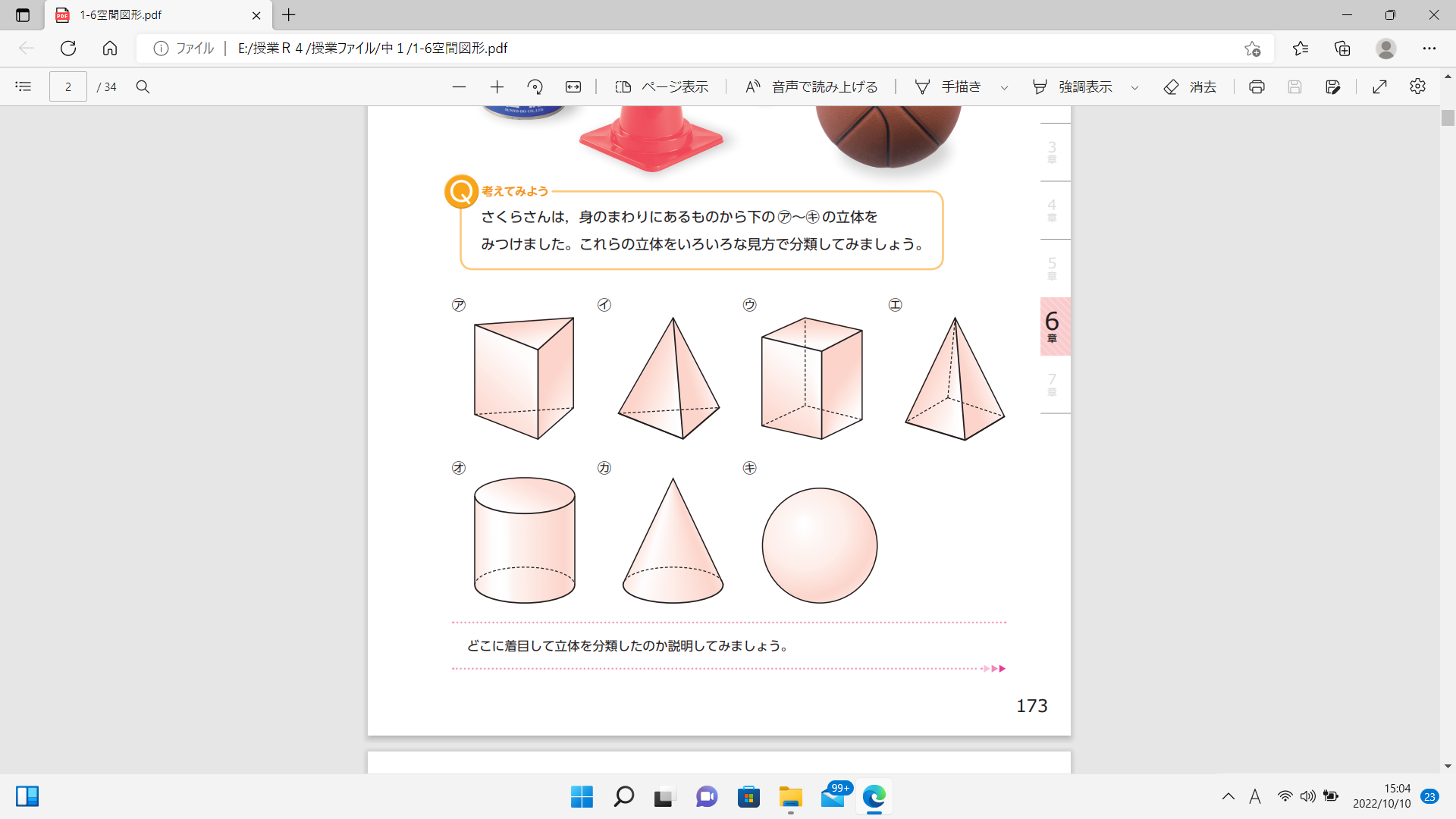 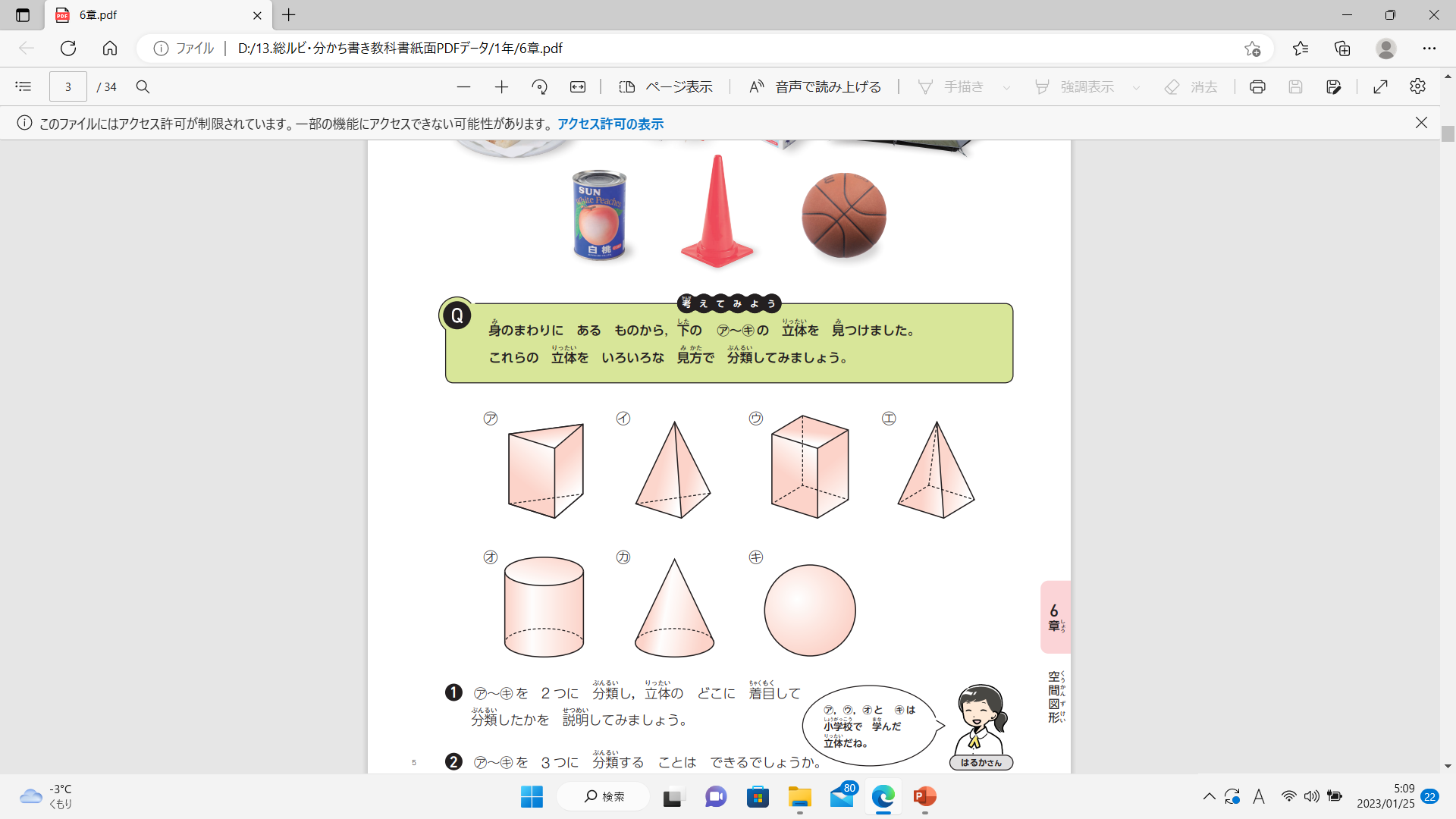 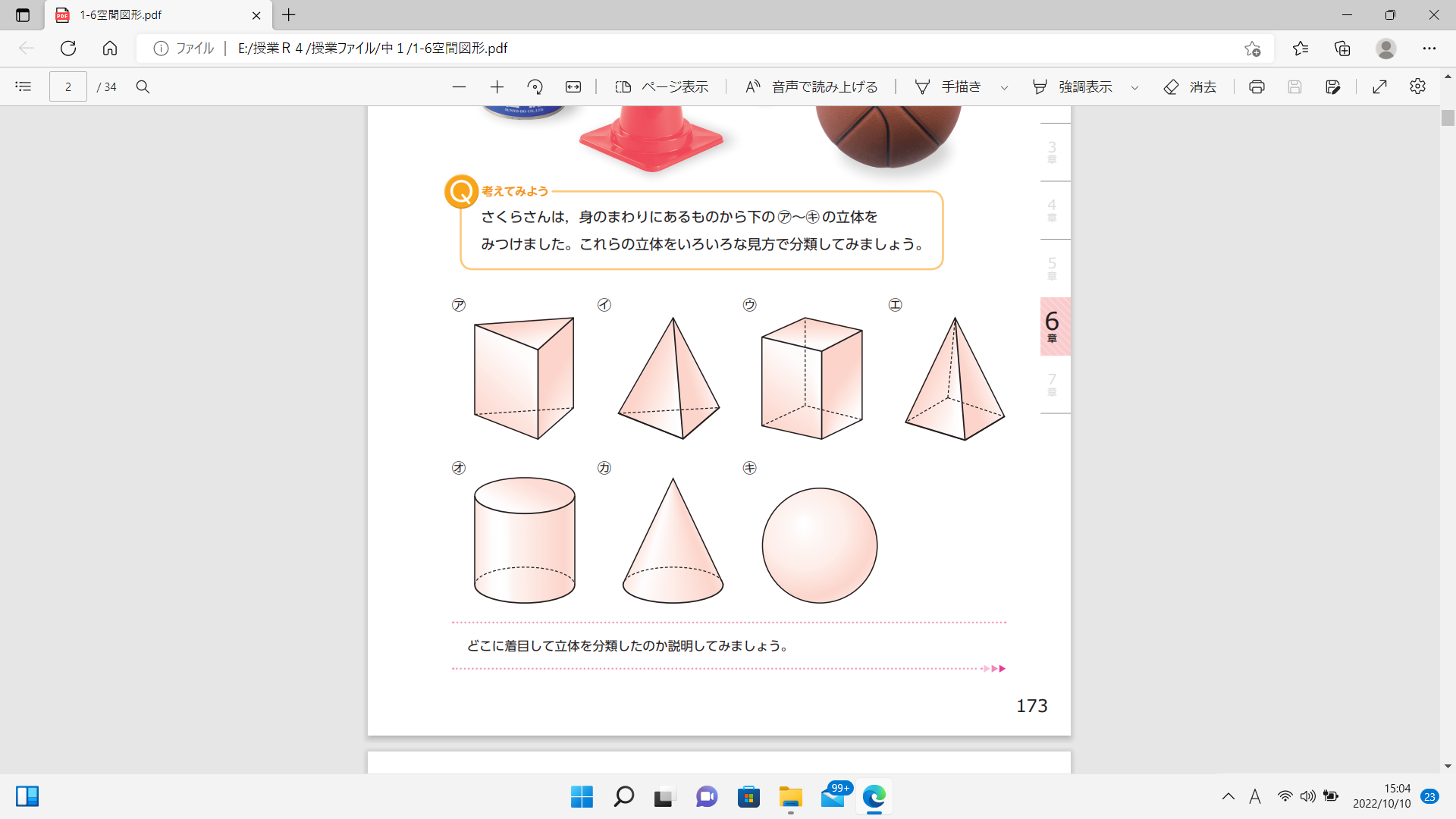 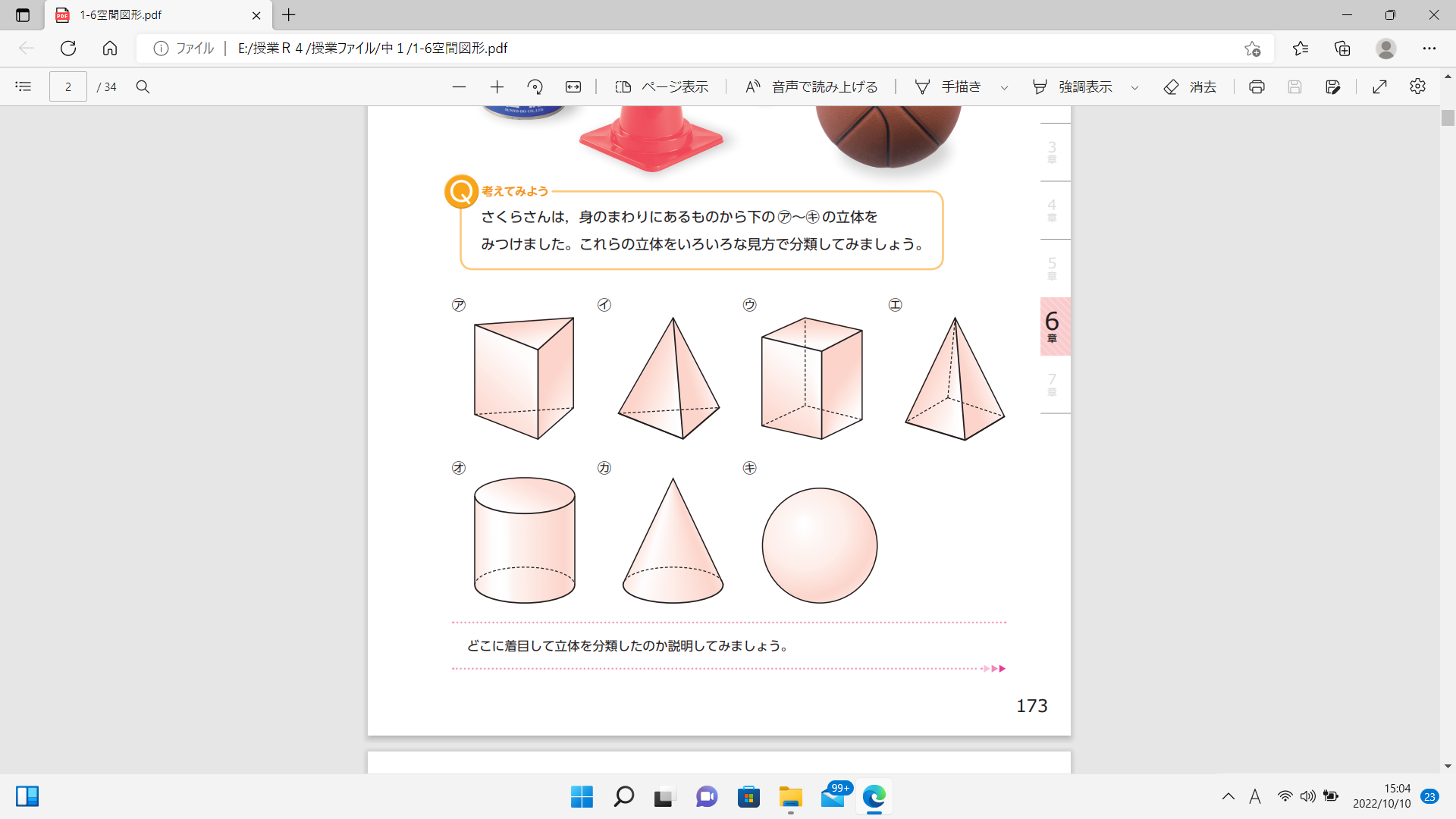 円すい
三角すい
四角柱
円　柱
暗　空
どの立体ですか？
Q ３
□　頂点がある
□　底面が三角形
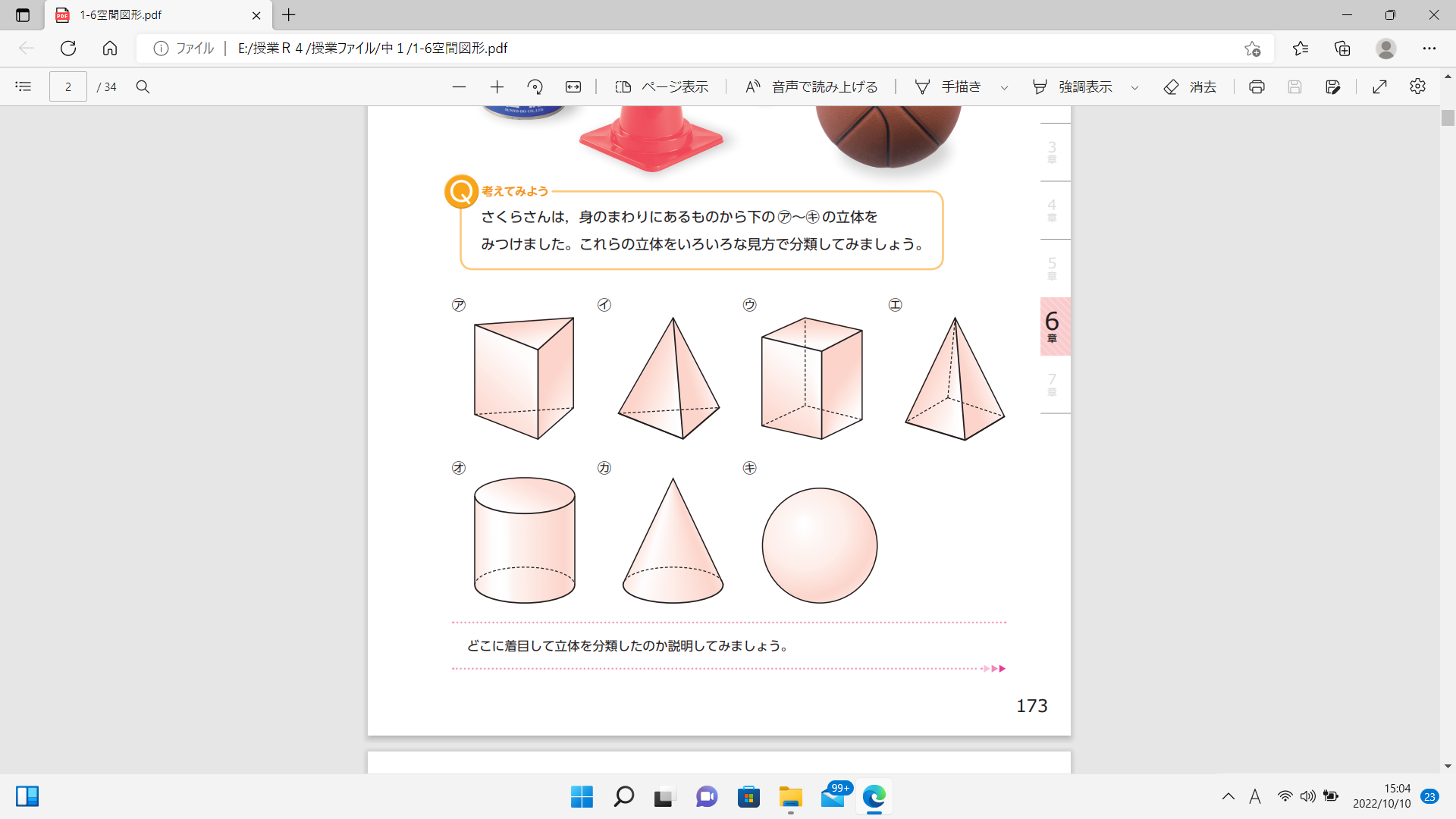 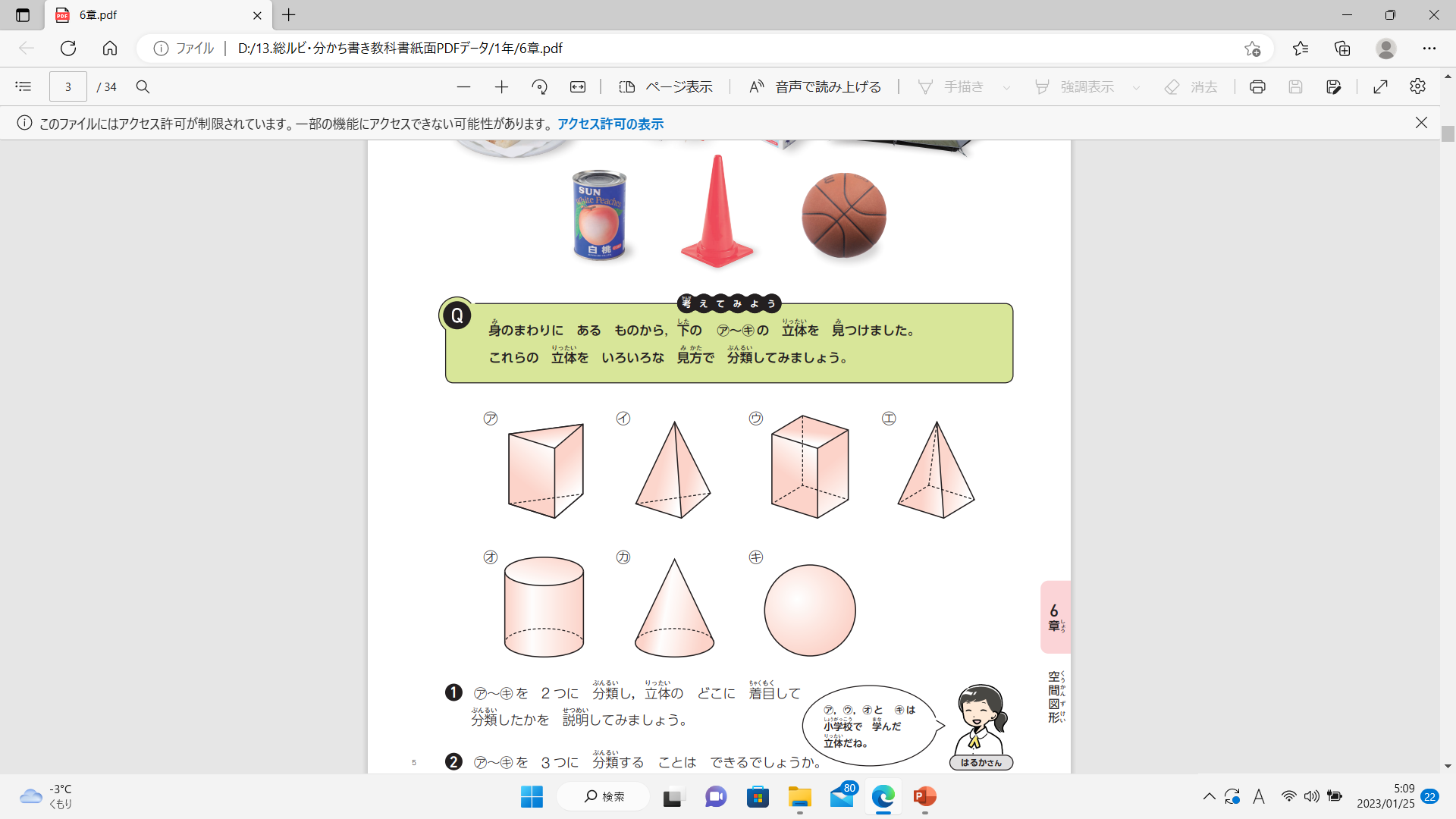 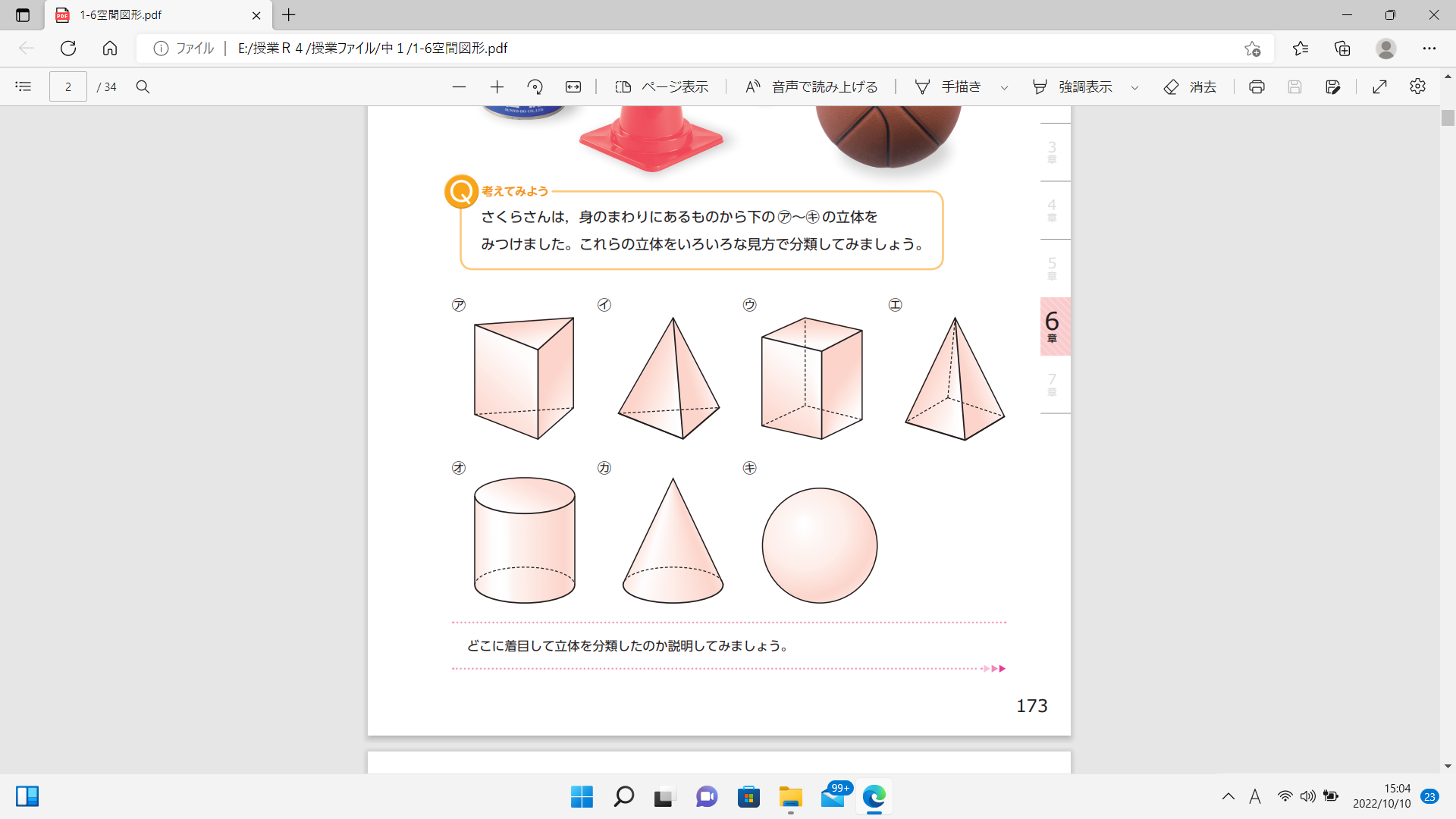 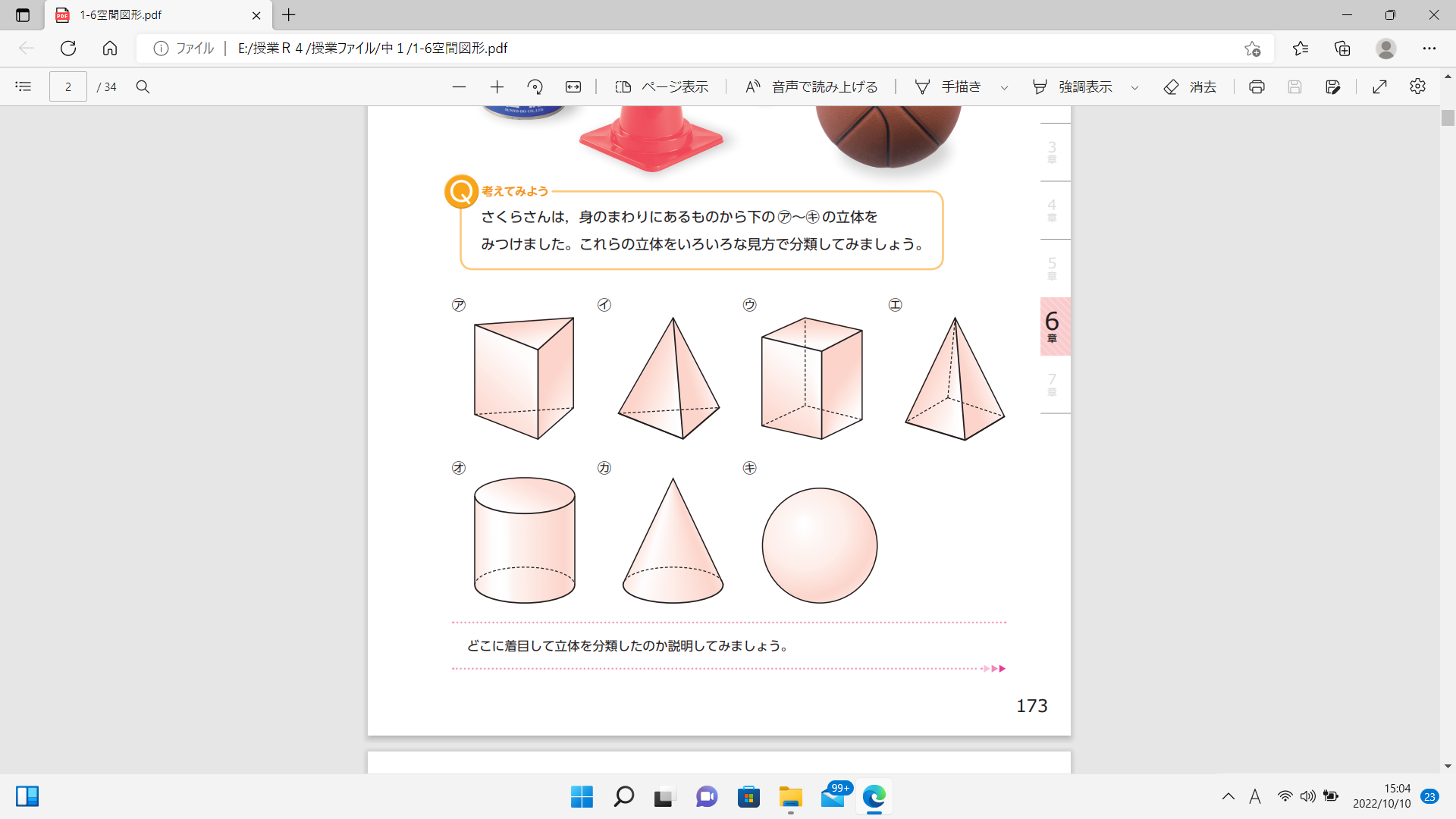 円すい
三角すい
四角柱
円　柱
暗　空
どの立体ですか？
Q ４
□　底面が２つ
□　底面が円
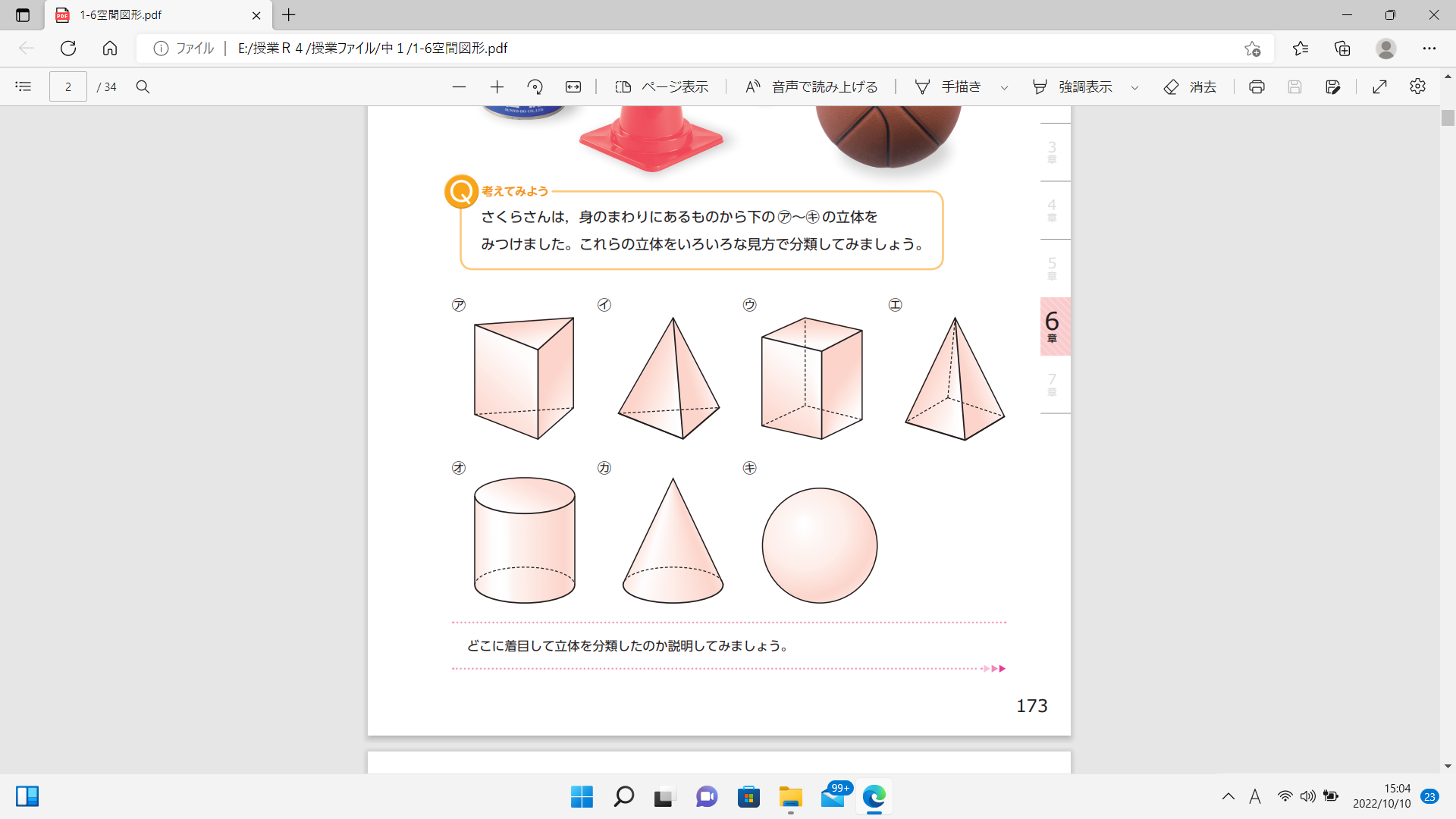 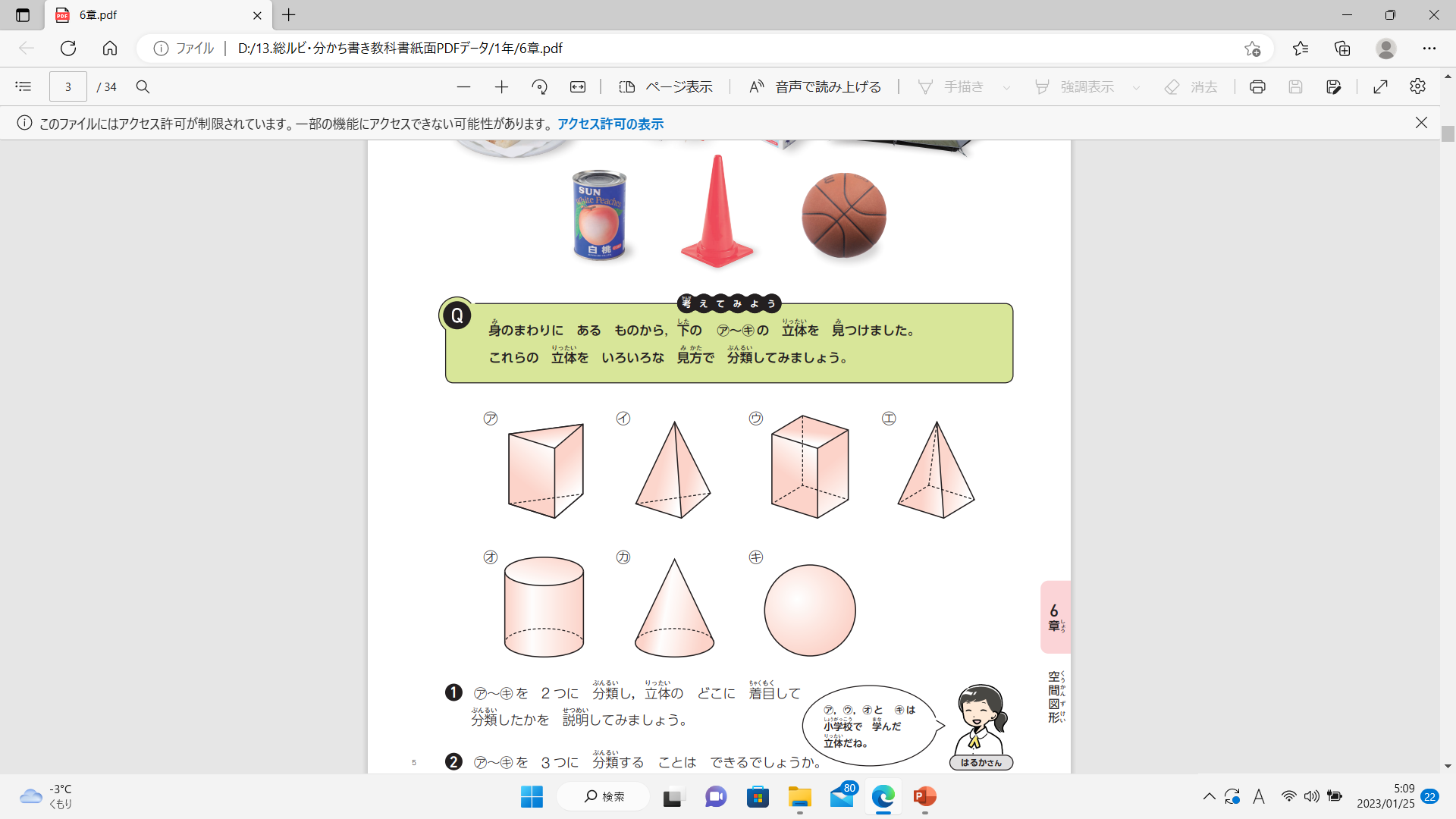 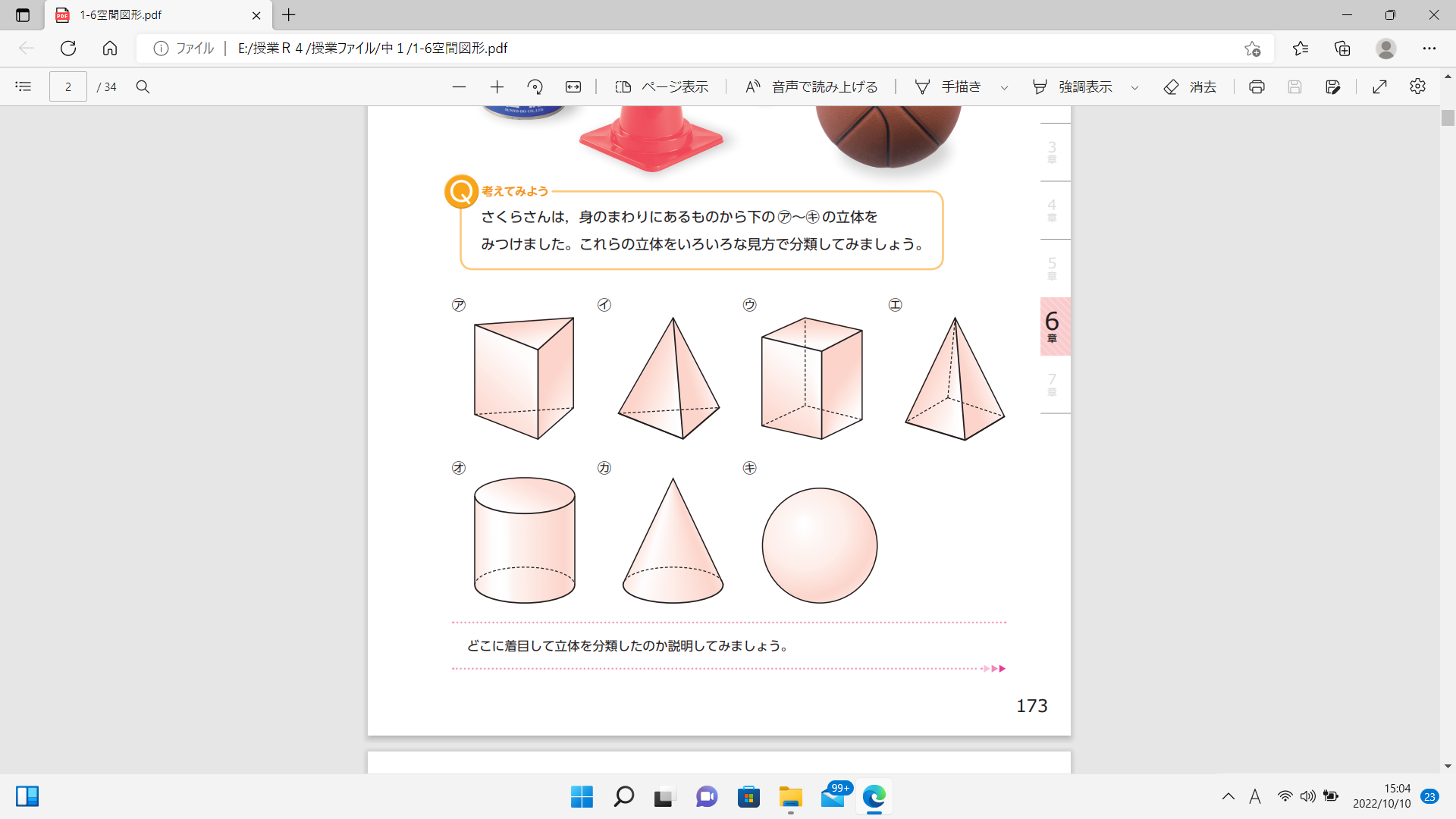 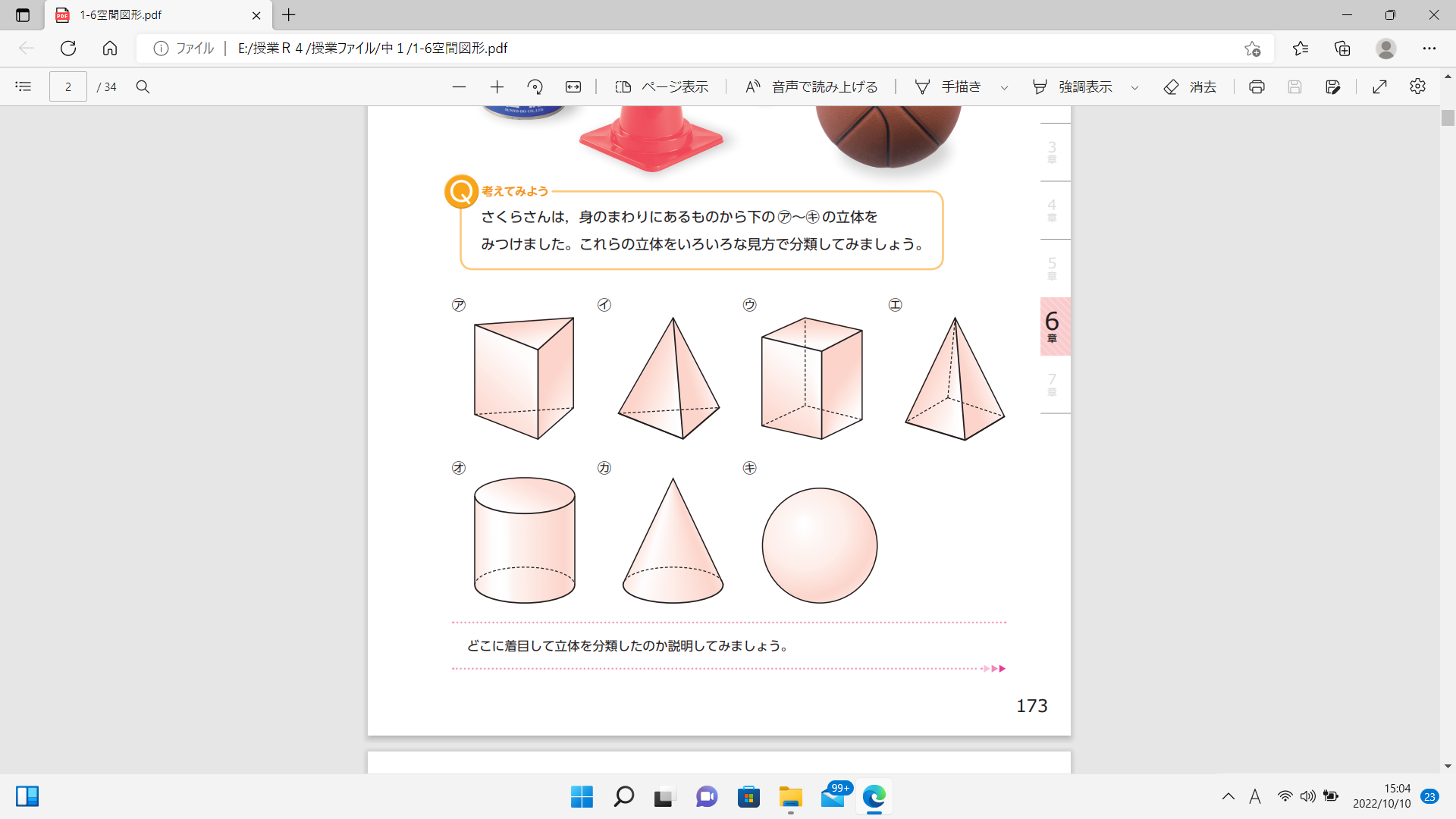 円すい
三角すい
四角柱
円　柱
暗　空
どの立体ですか？
Q ５
□　側面が曲面
□　底面が２つ
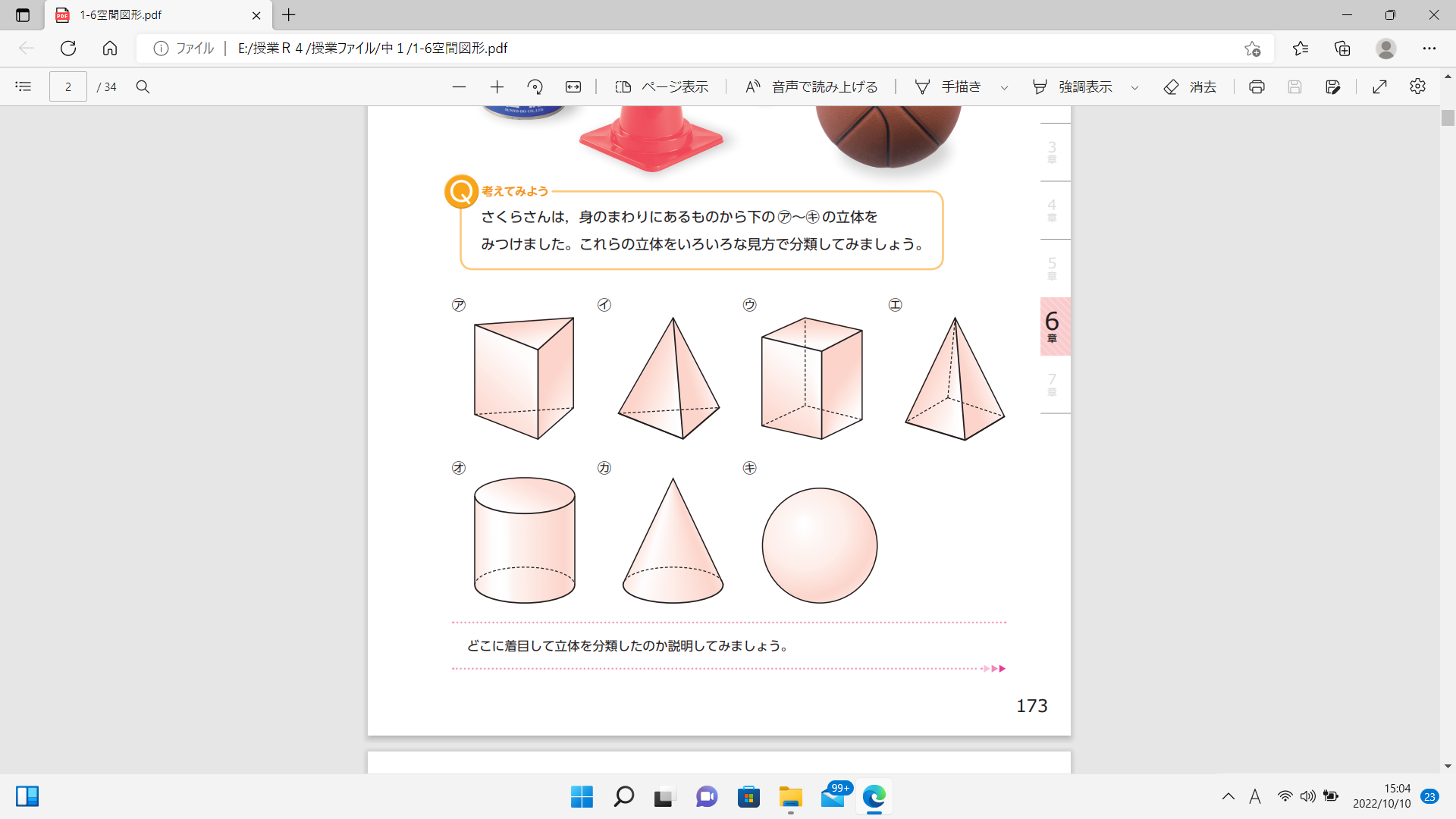 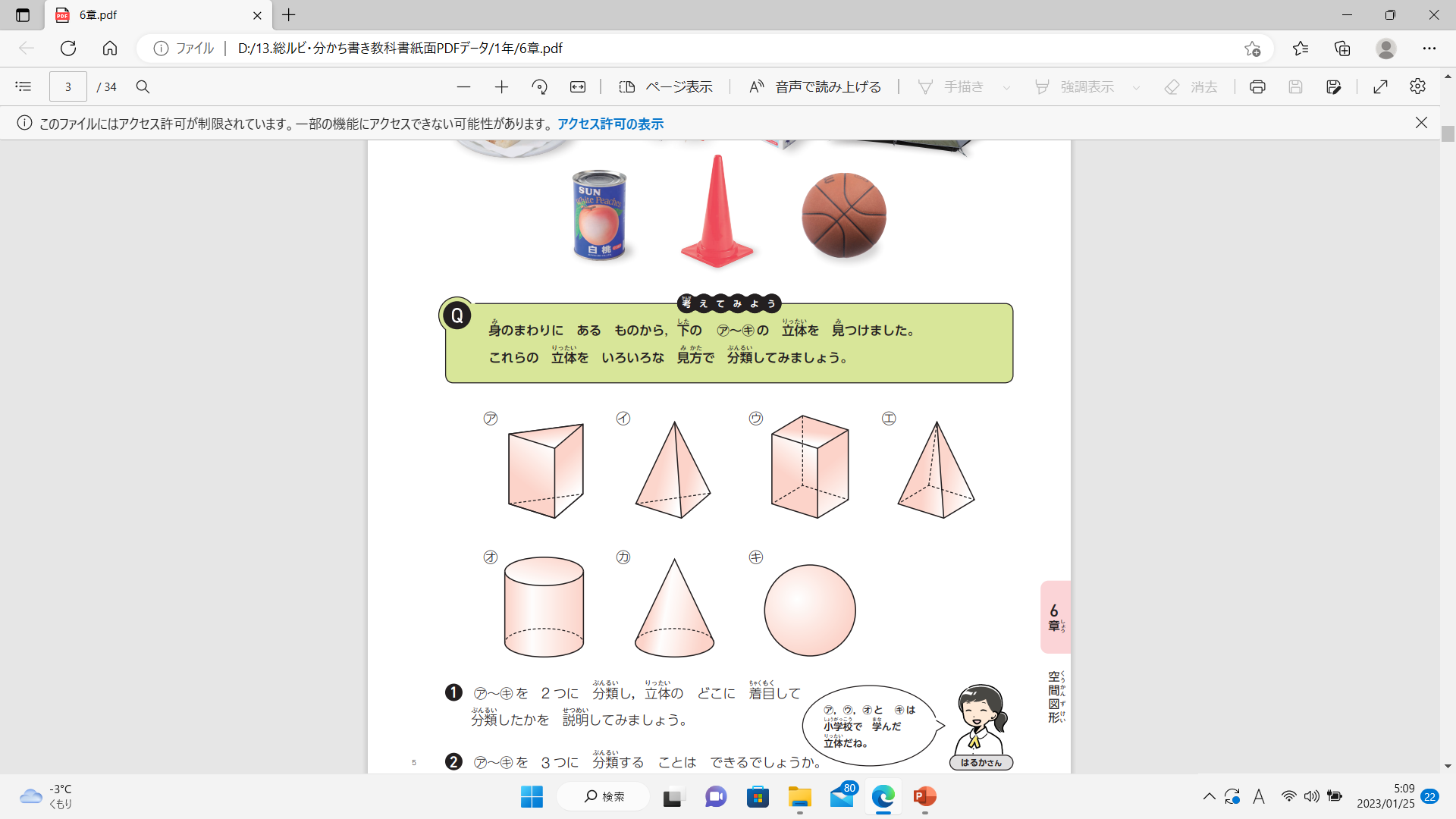 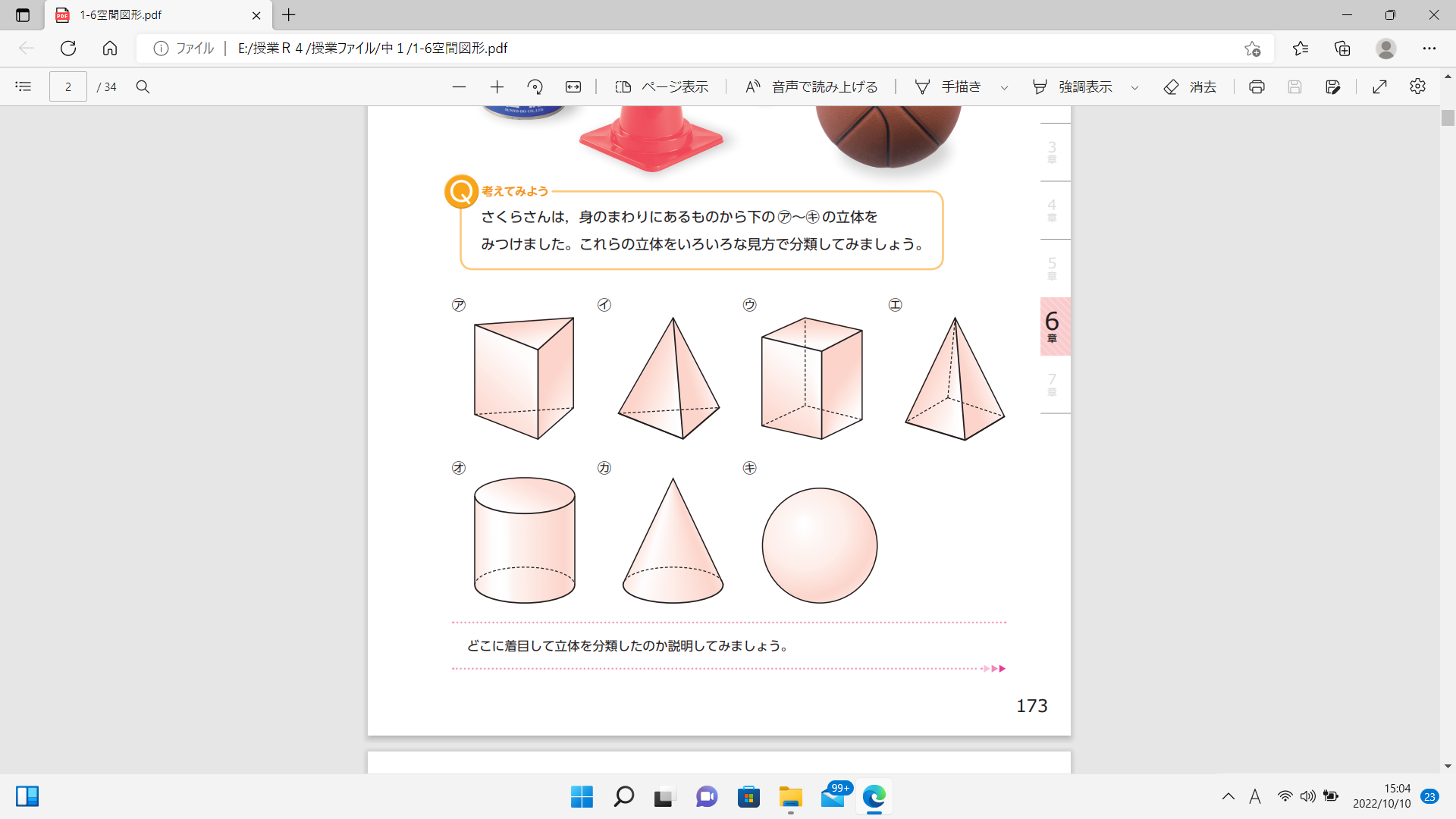 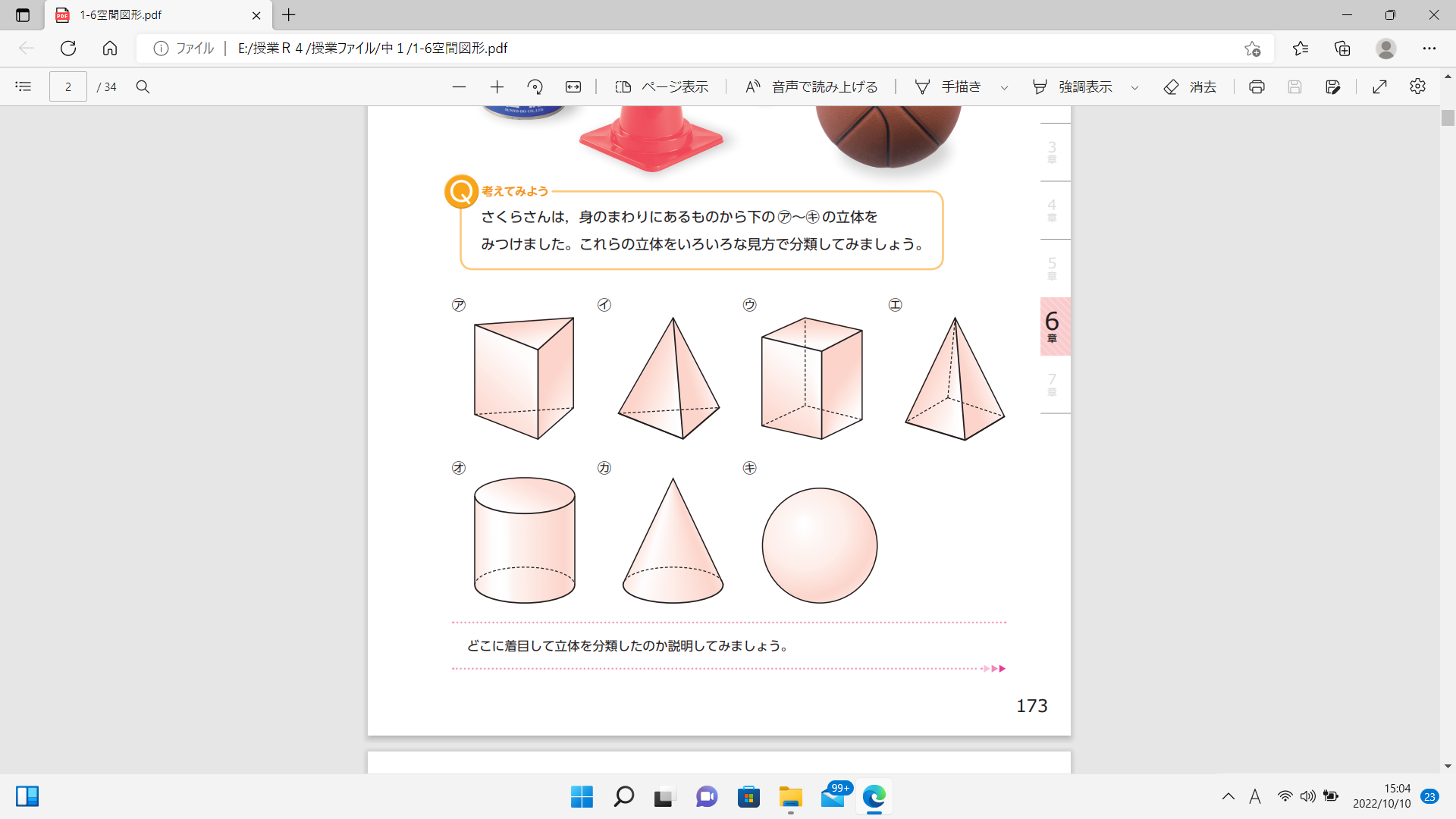 円すい
三角すい
四角柱
円　柱
暗　空
どの立体ですか？
Q ６
□　底面が三角形
□　面が４つ
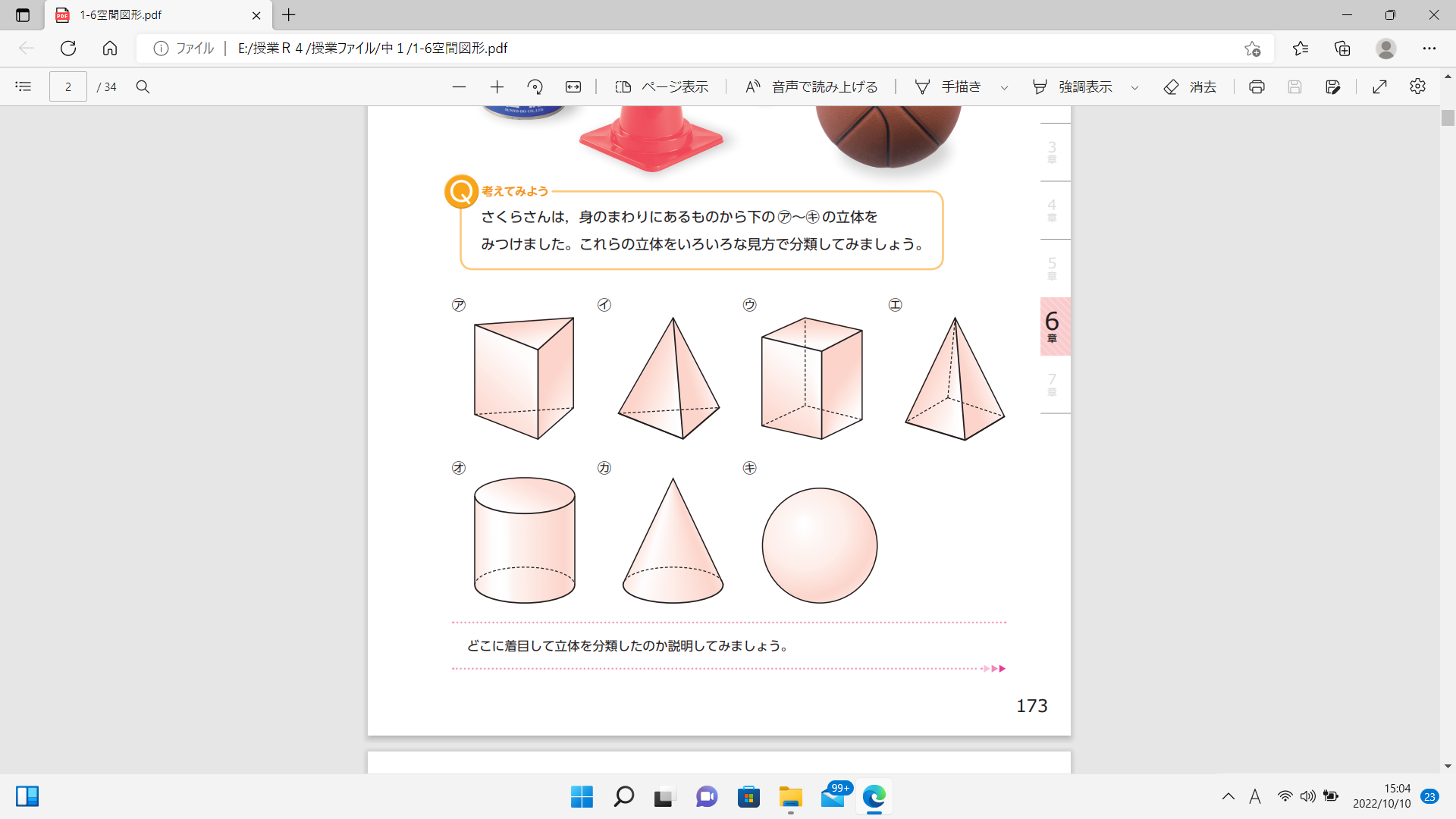 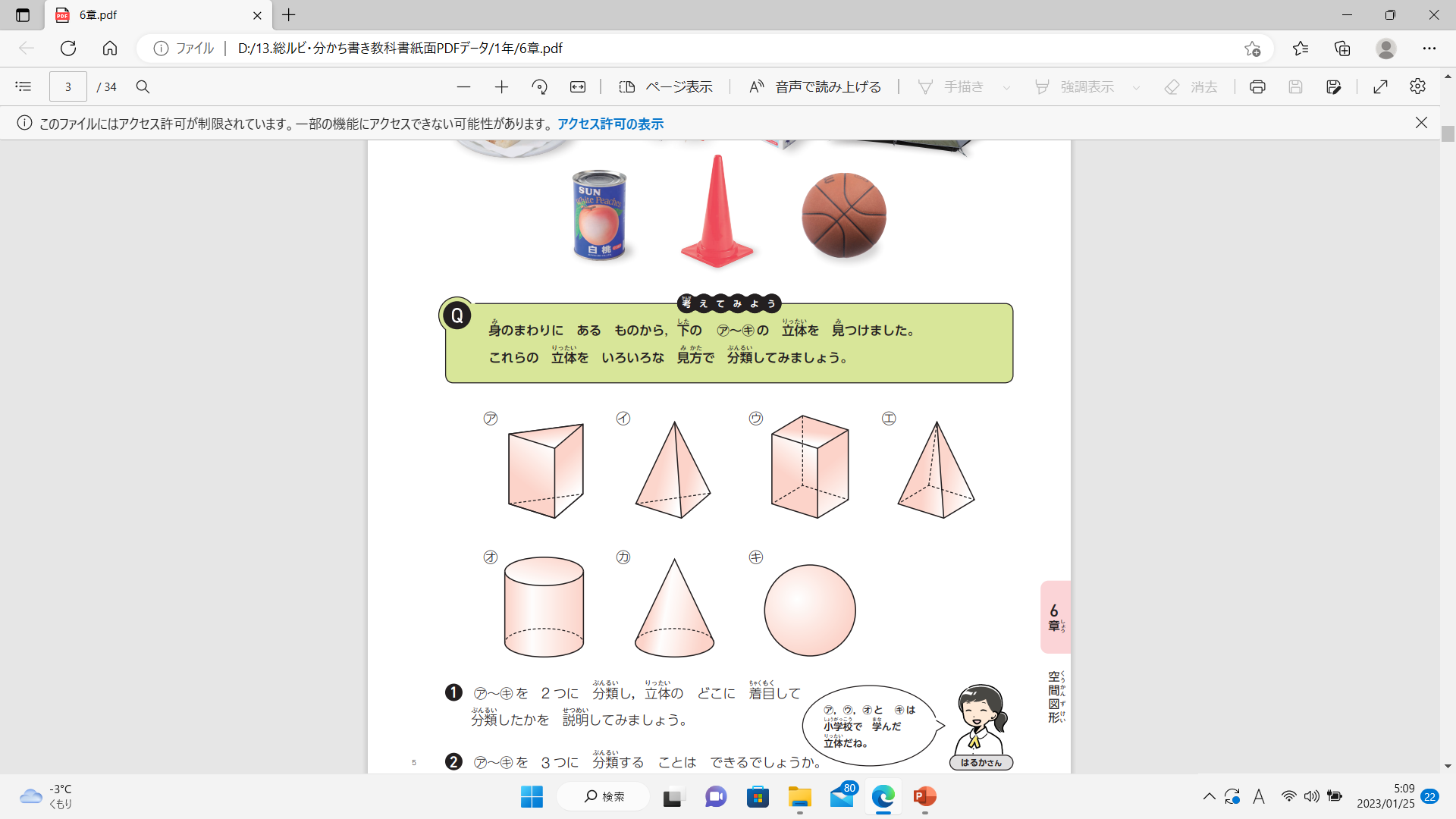 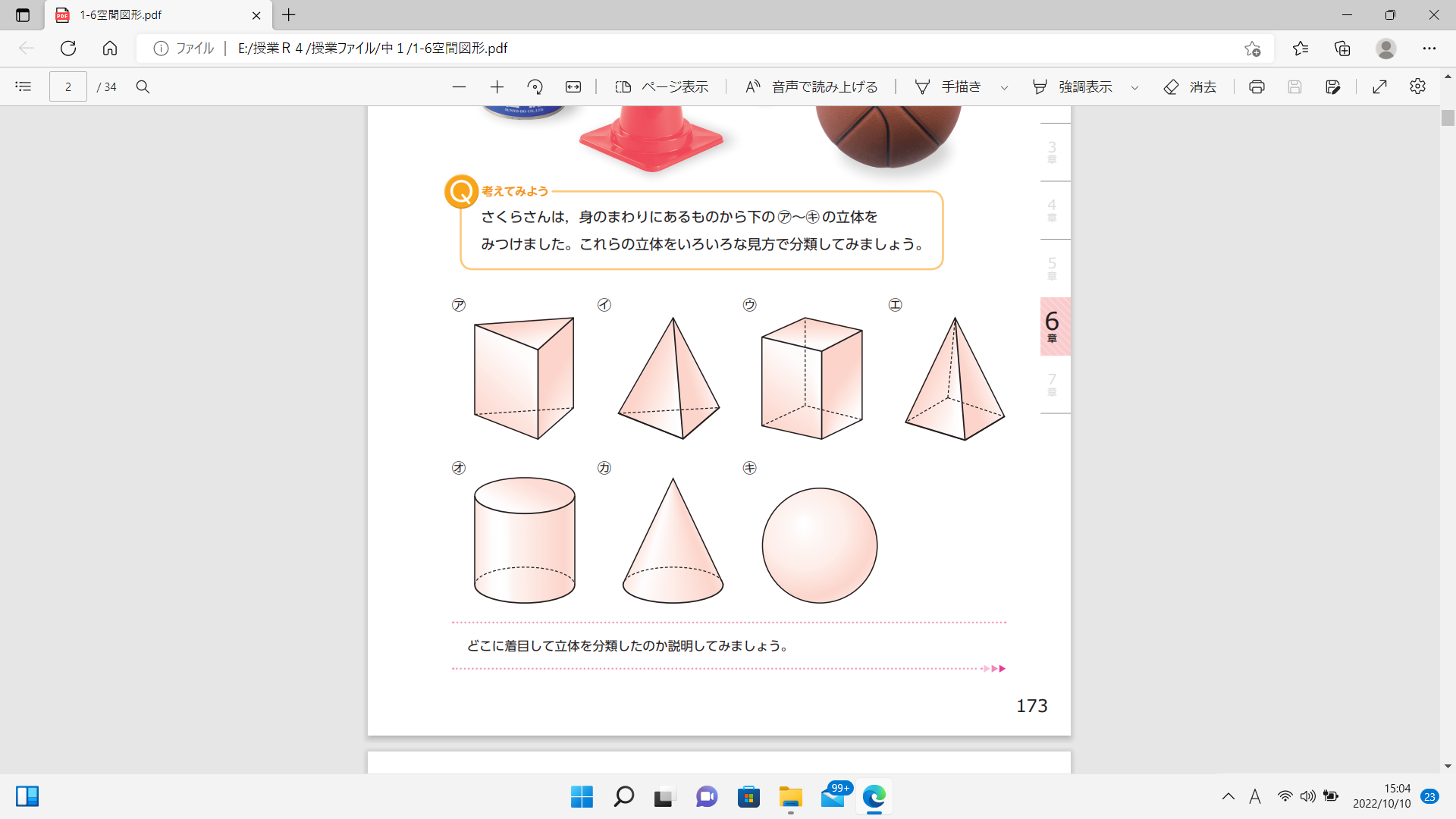 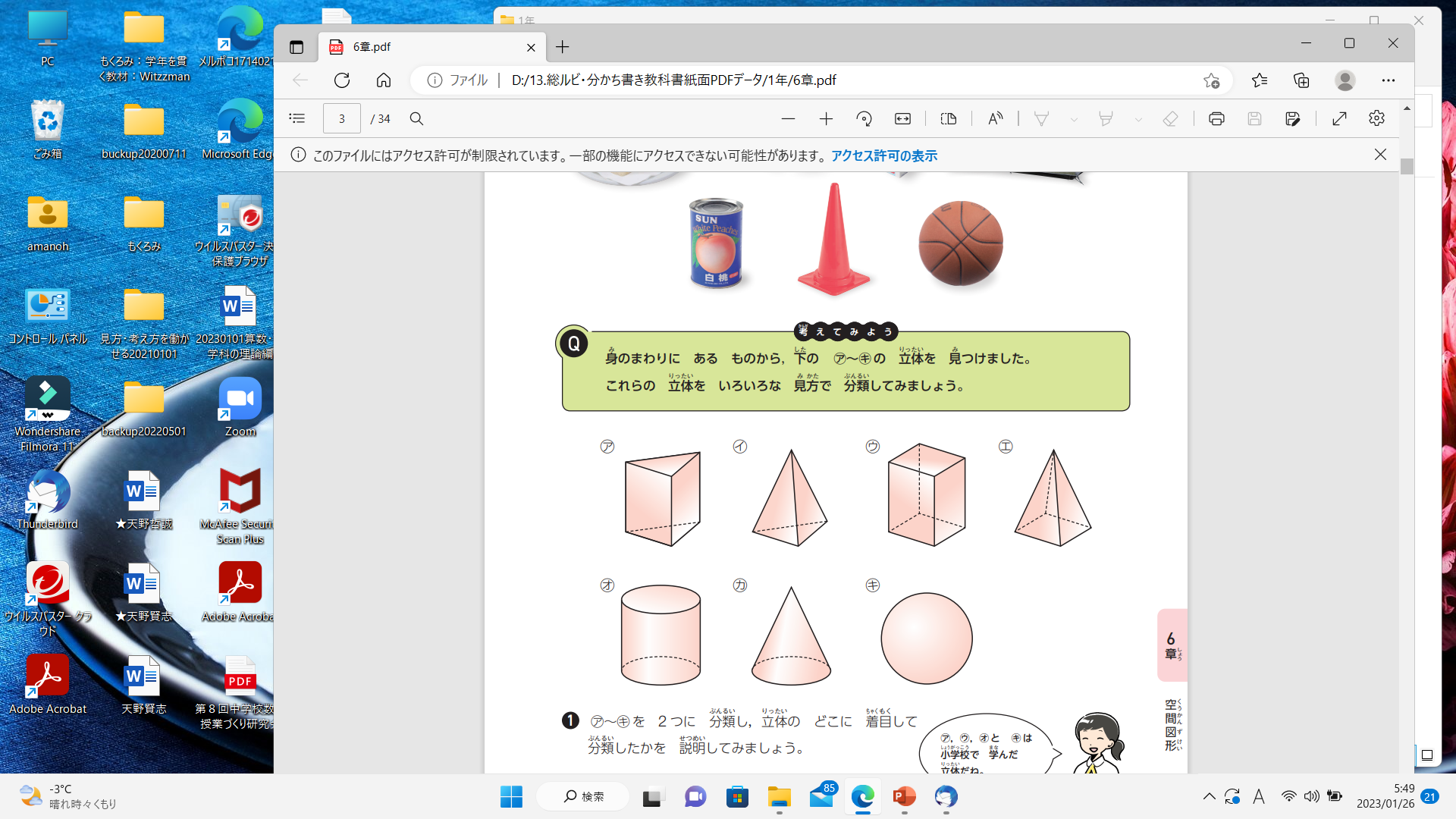 円すい
三角すい
三角柱
円　柱
暗　空
どの立体ですか？
Q ７
□　先がとがっている
□　側面が３つ
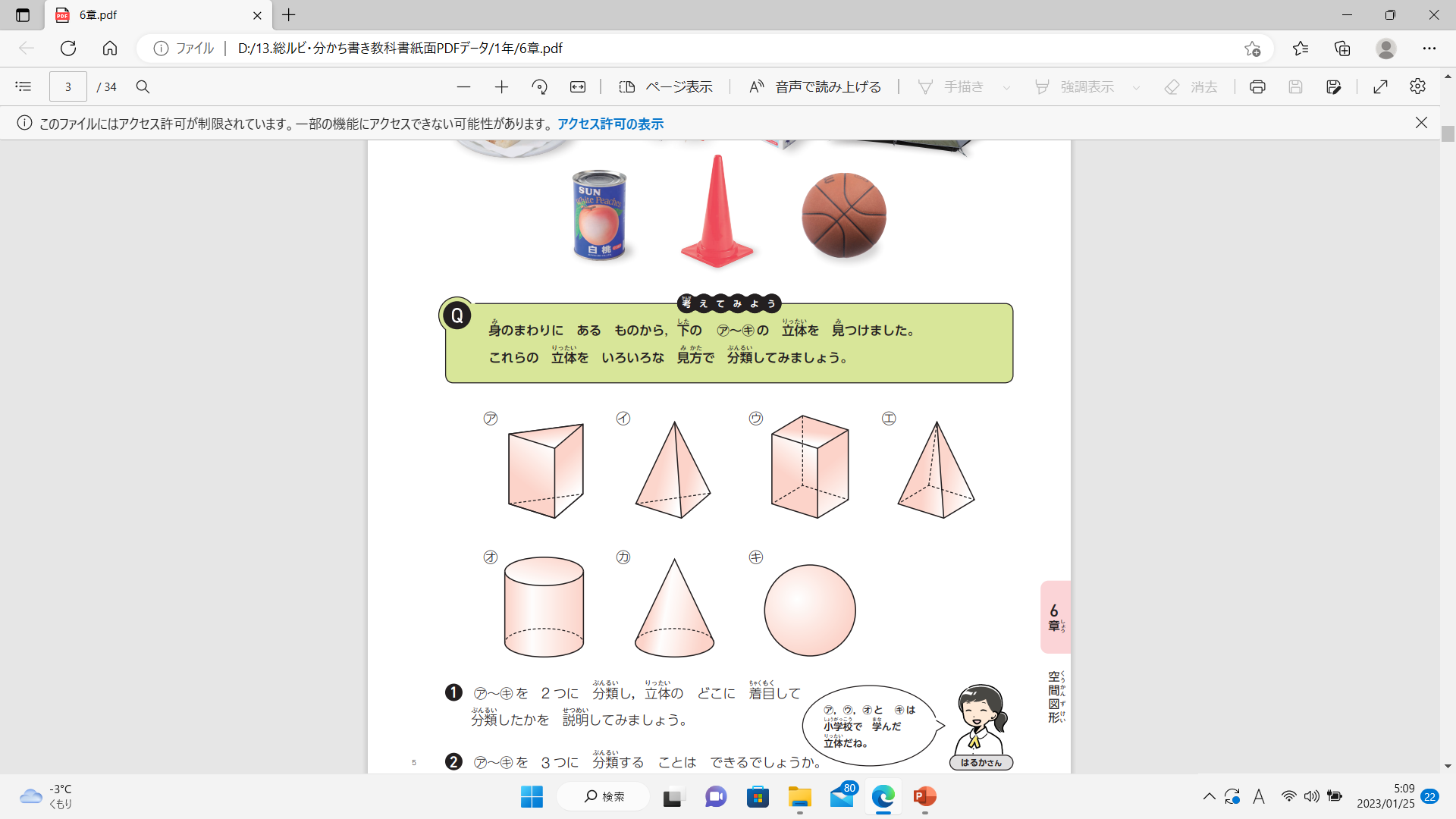 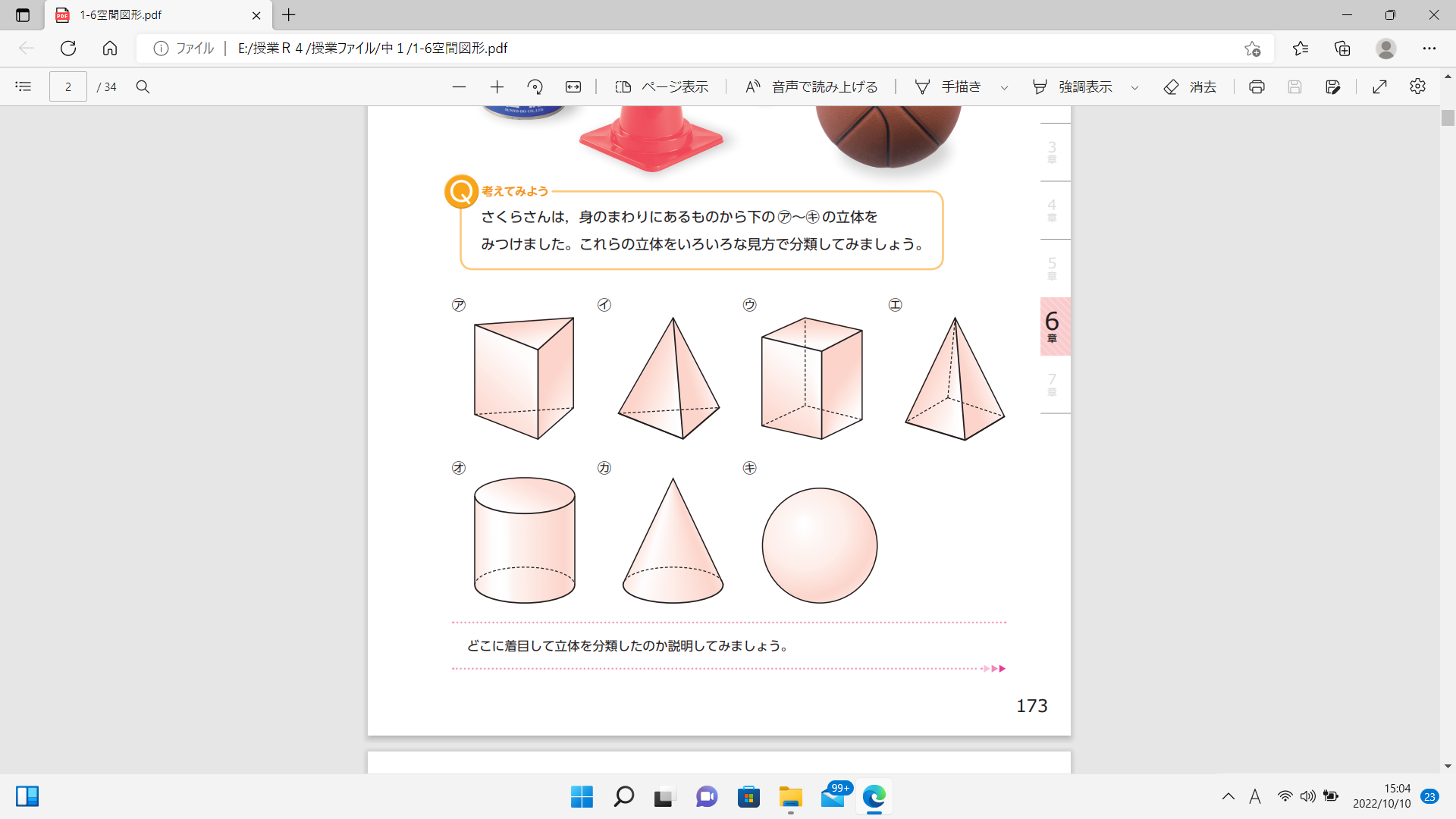 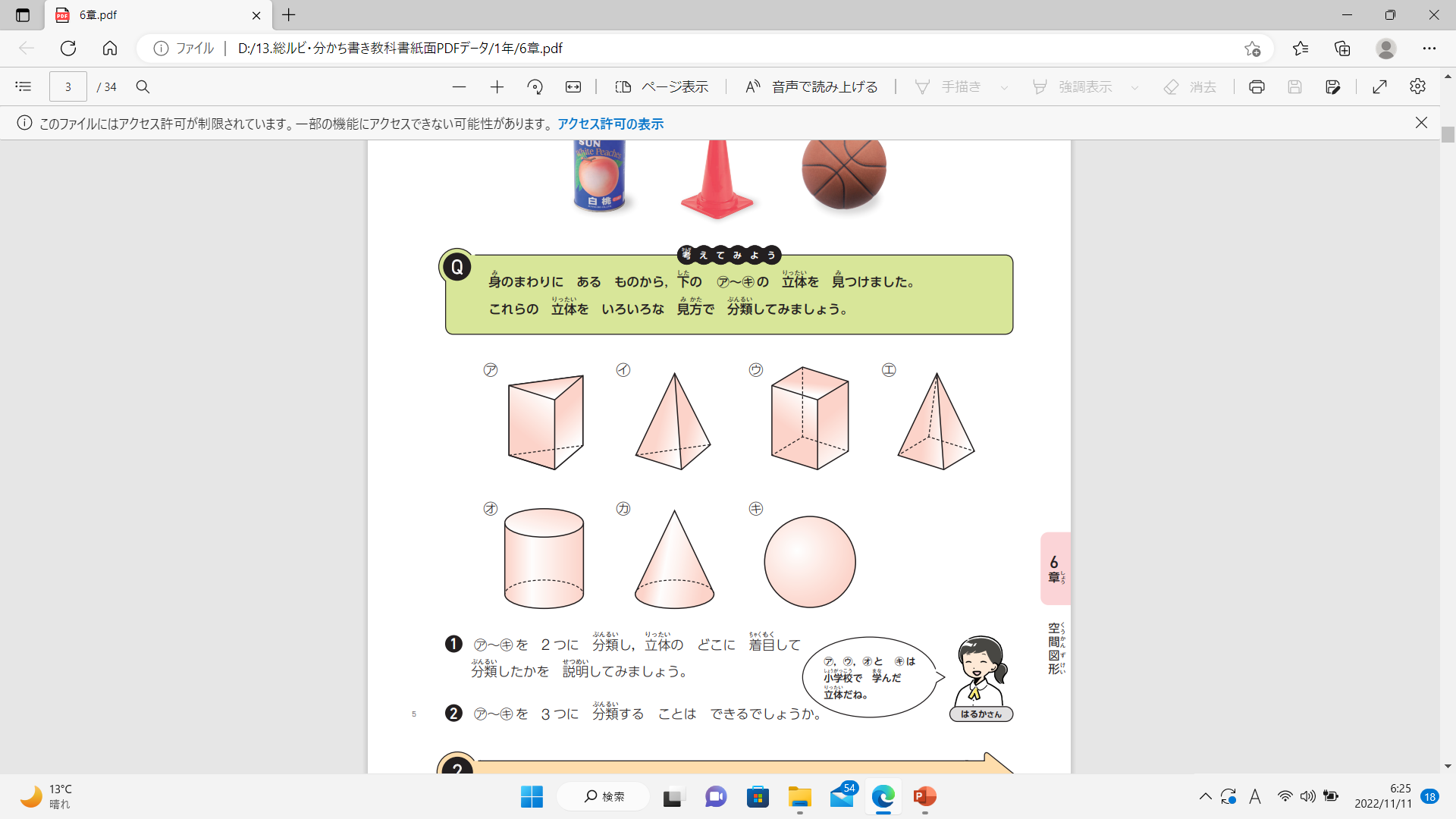 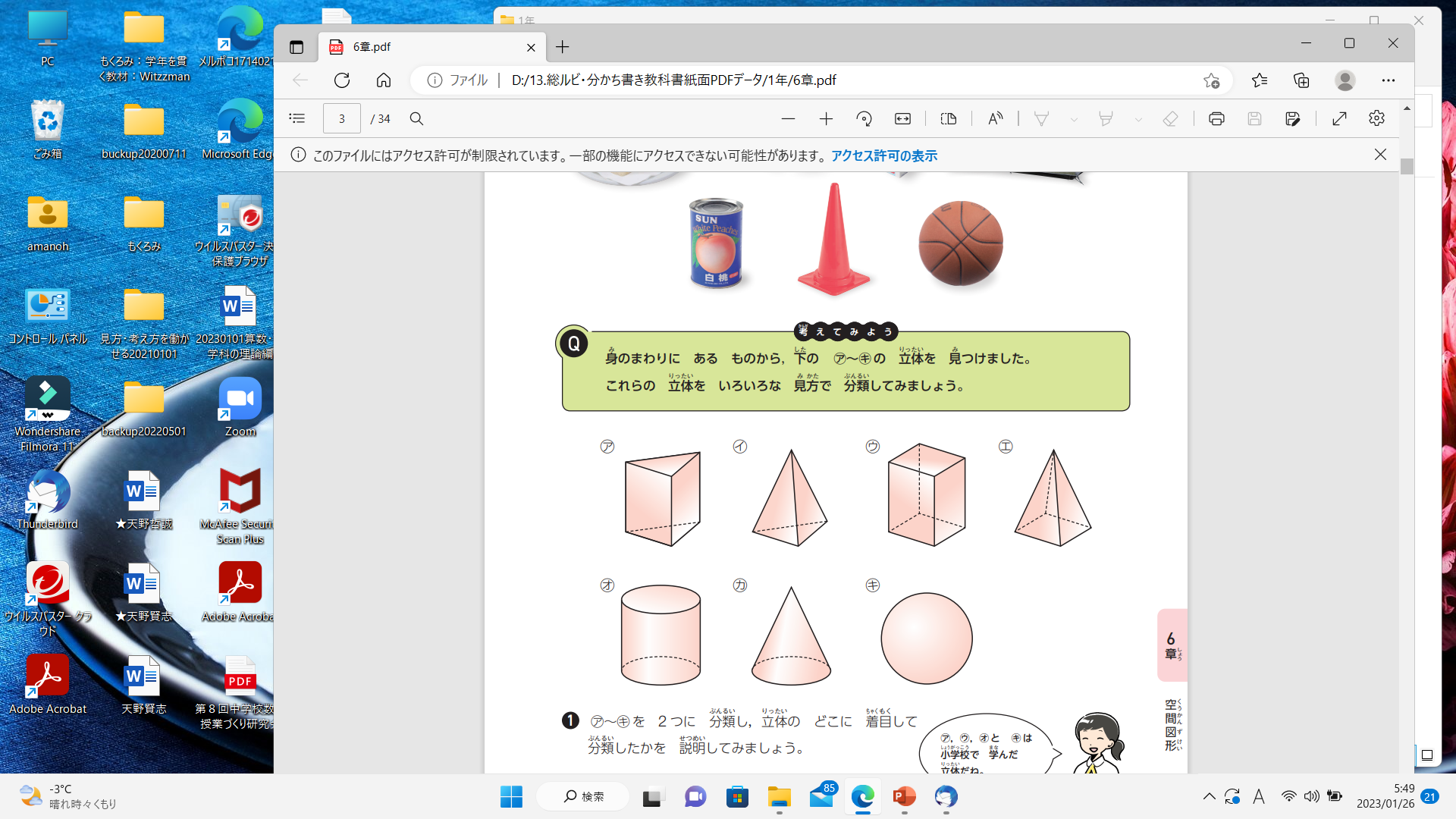 円すい
三角すい
三角柱
四角すい
暗　空
どの立体ですか？
Q ８
□　面が５つ
□　底面が四角形
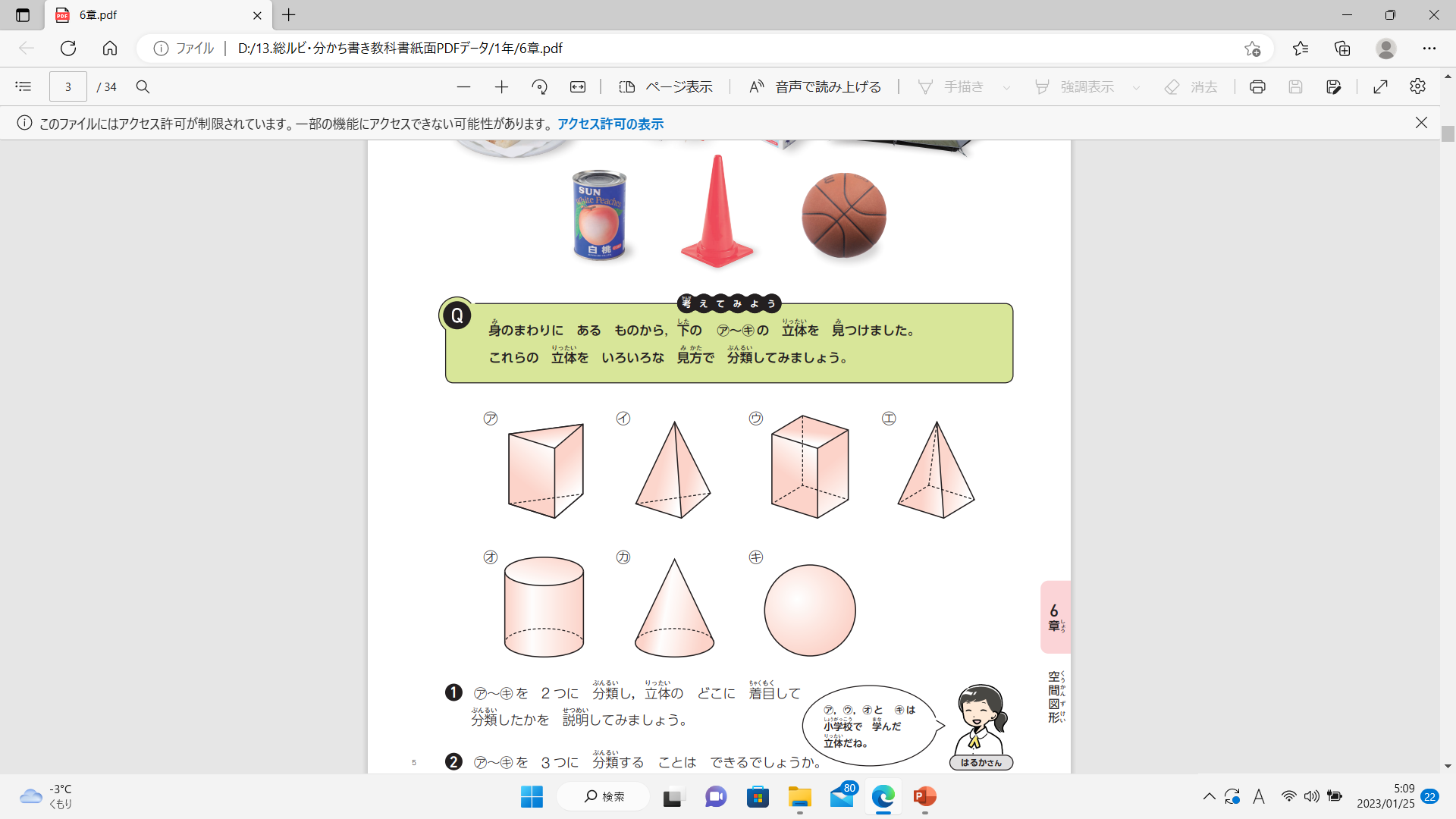 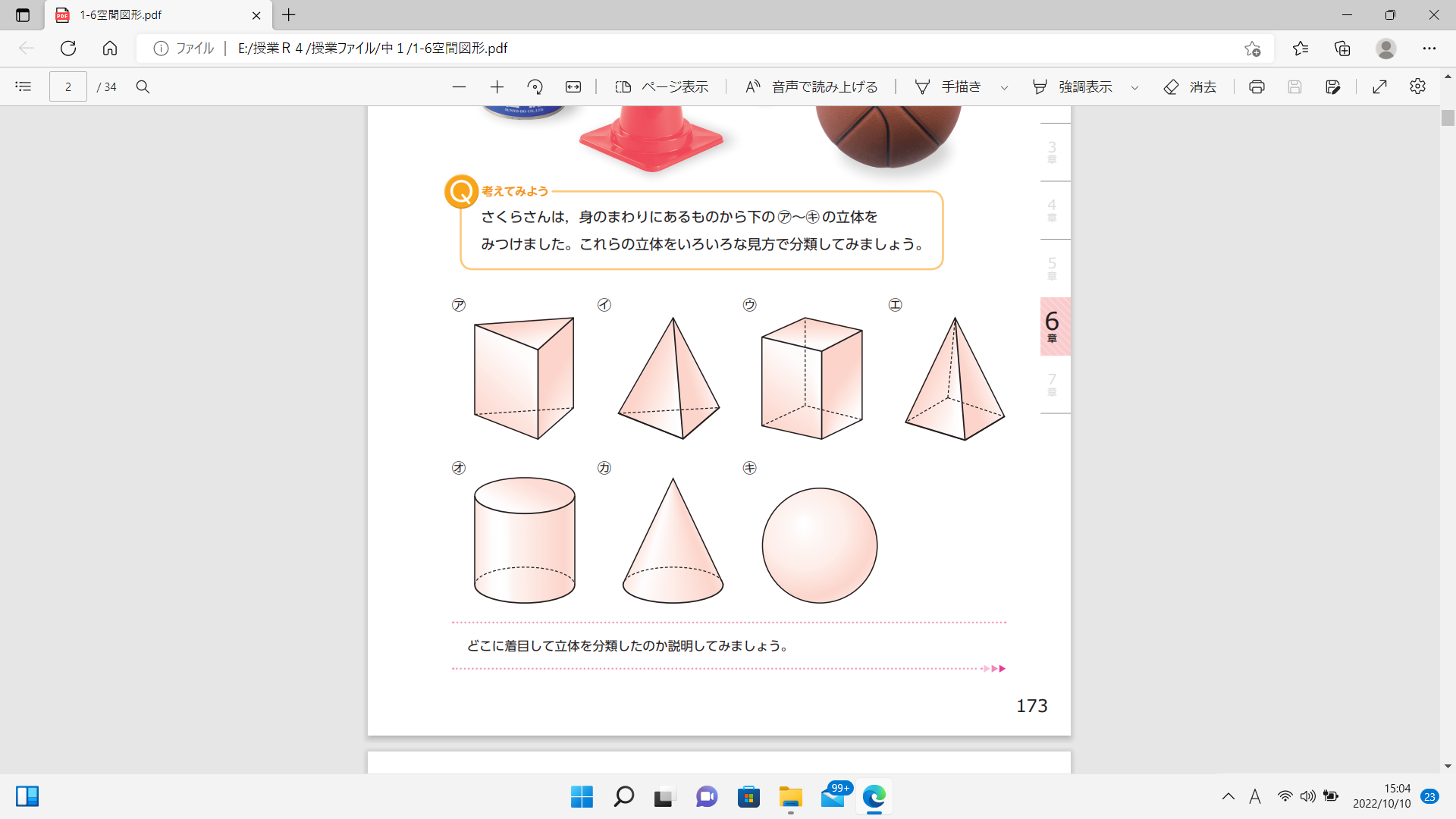 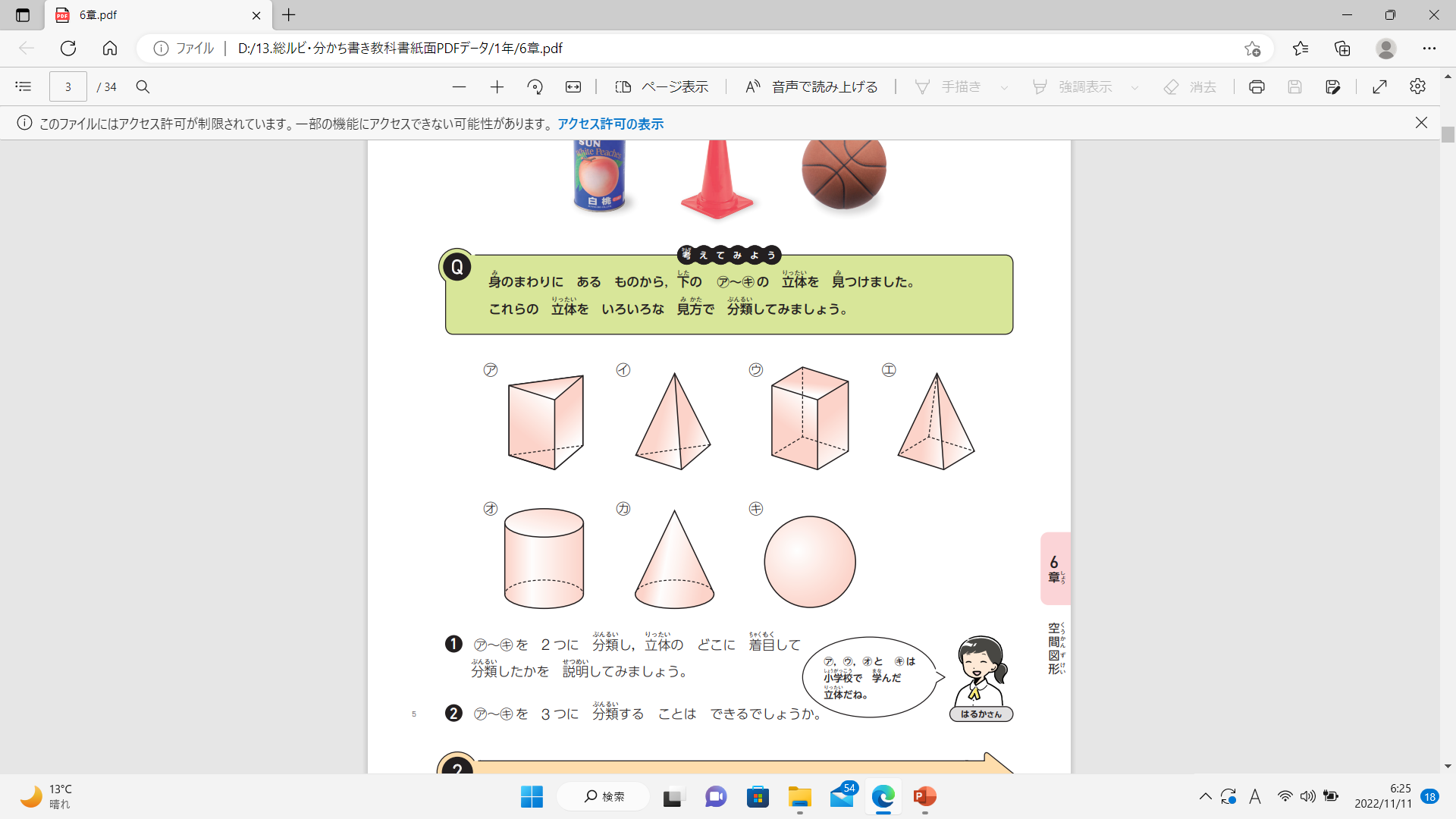 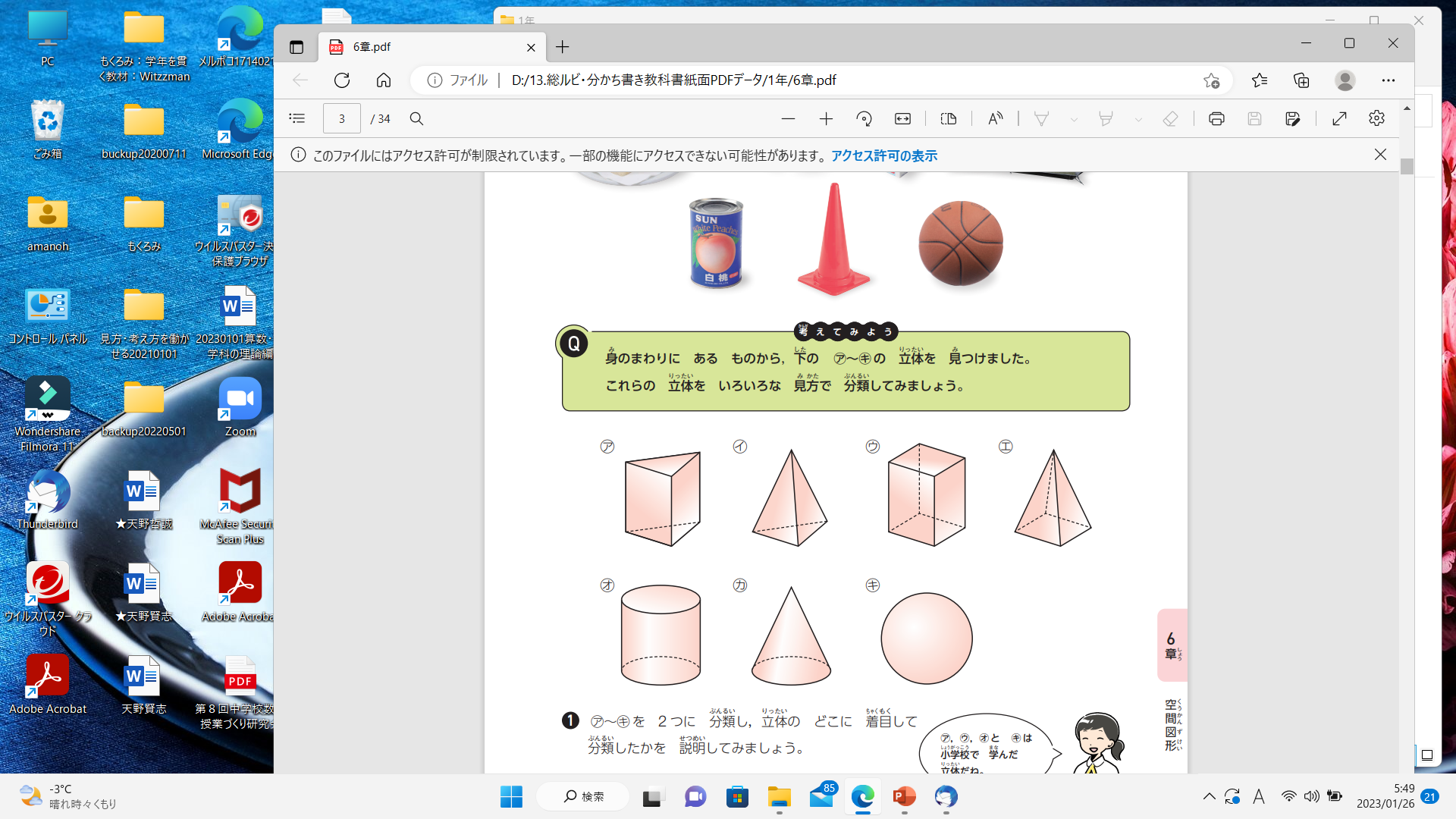 円すい
三角すい
三角柱
四角すい
暗　空
どの立体ですか？
Q ９
□　側面が三角形
□　頂点が４つ
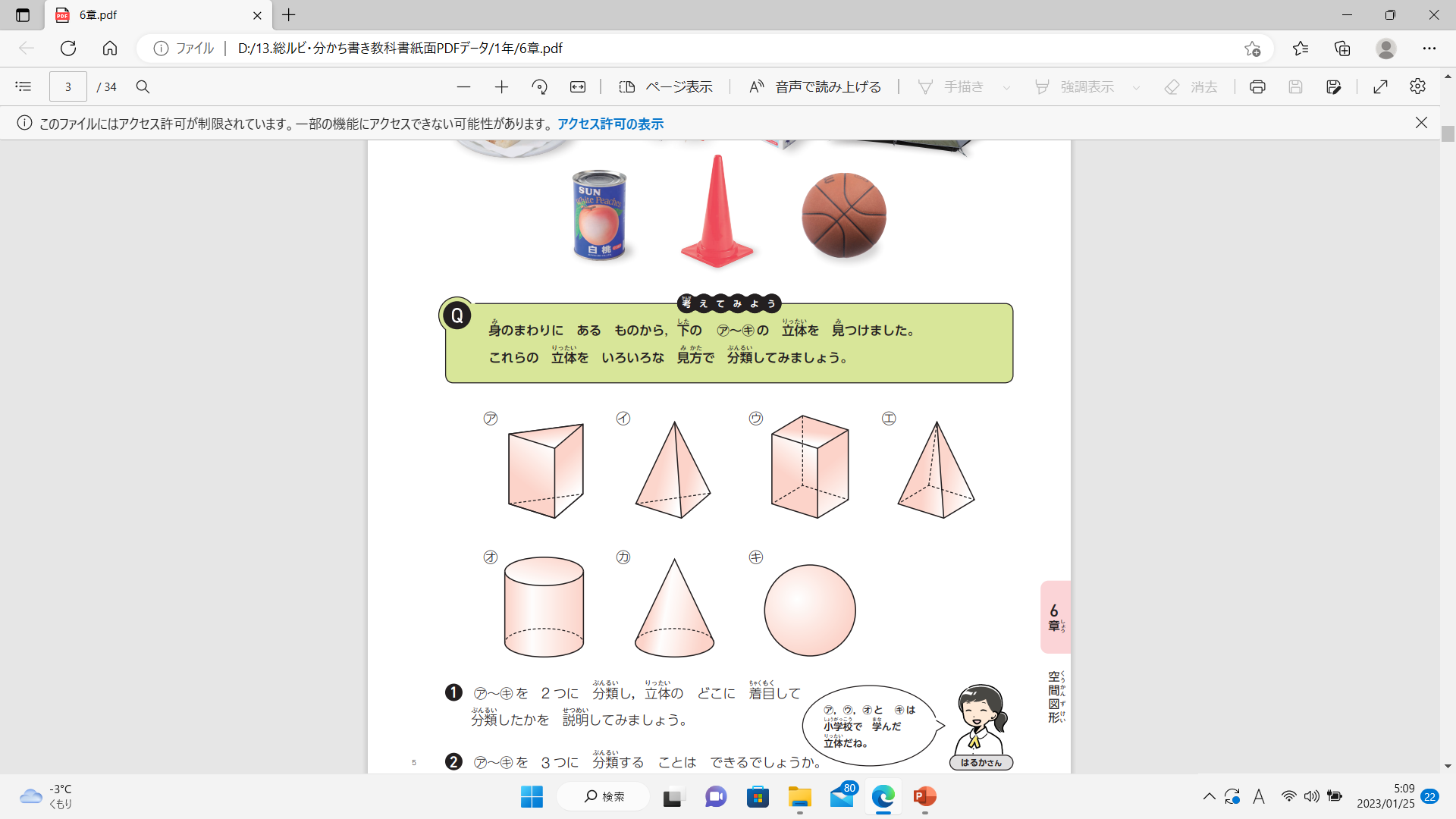 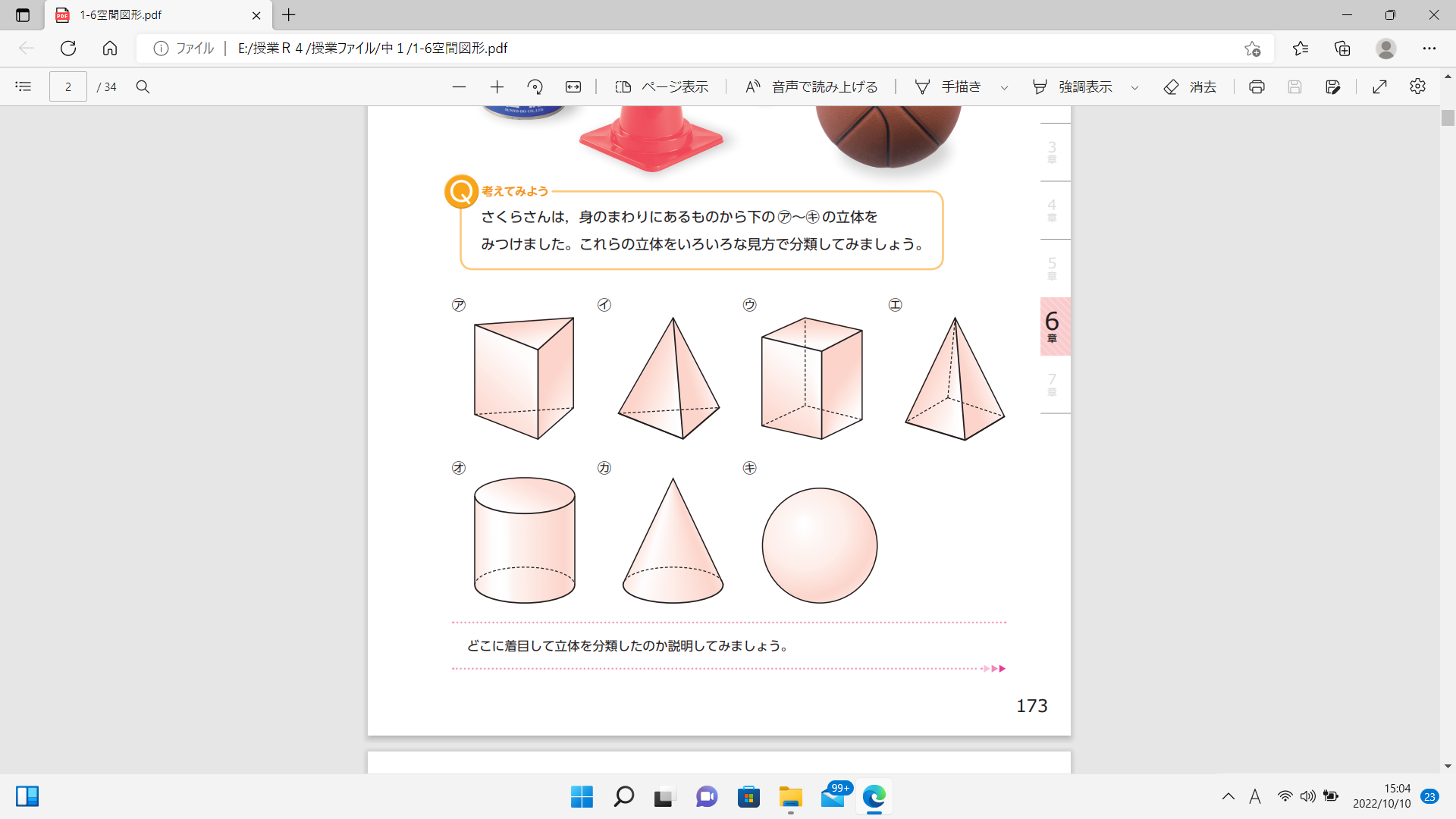 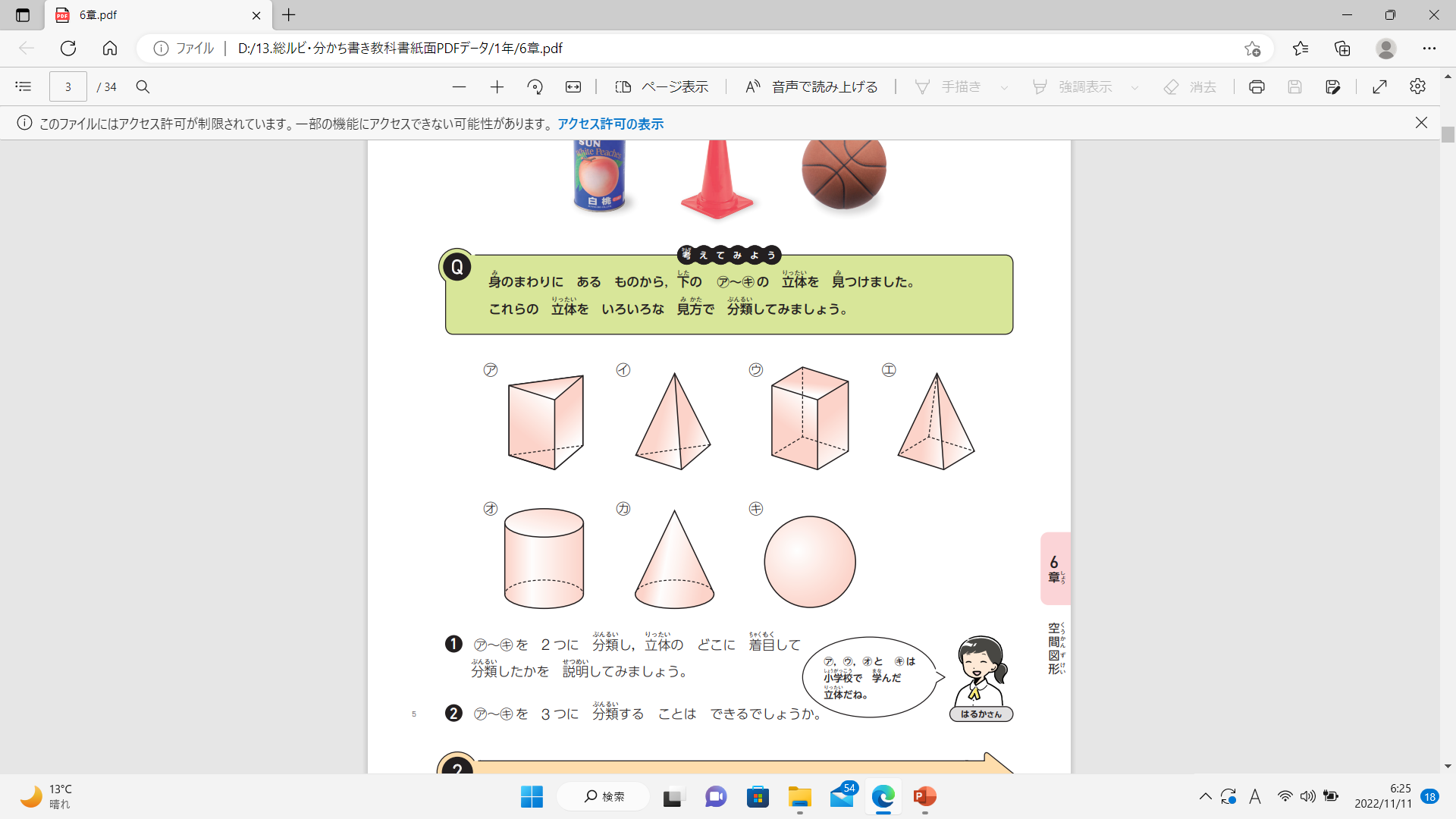 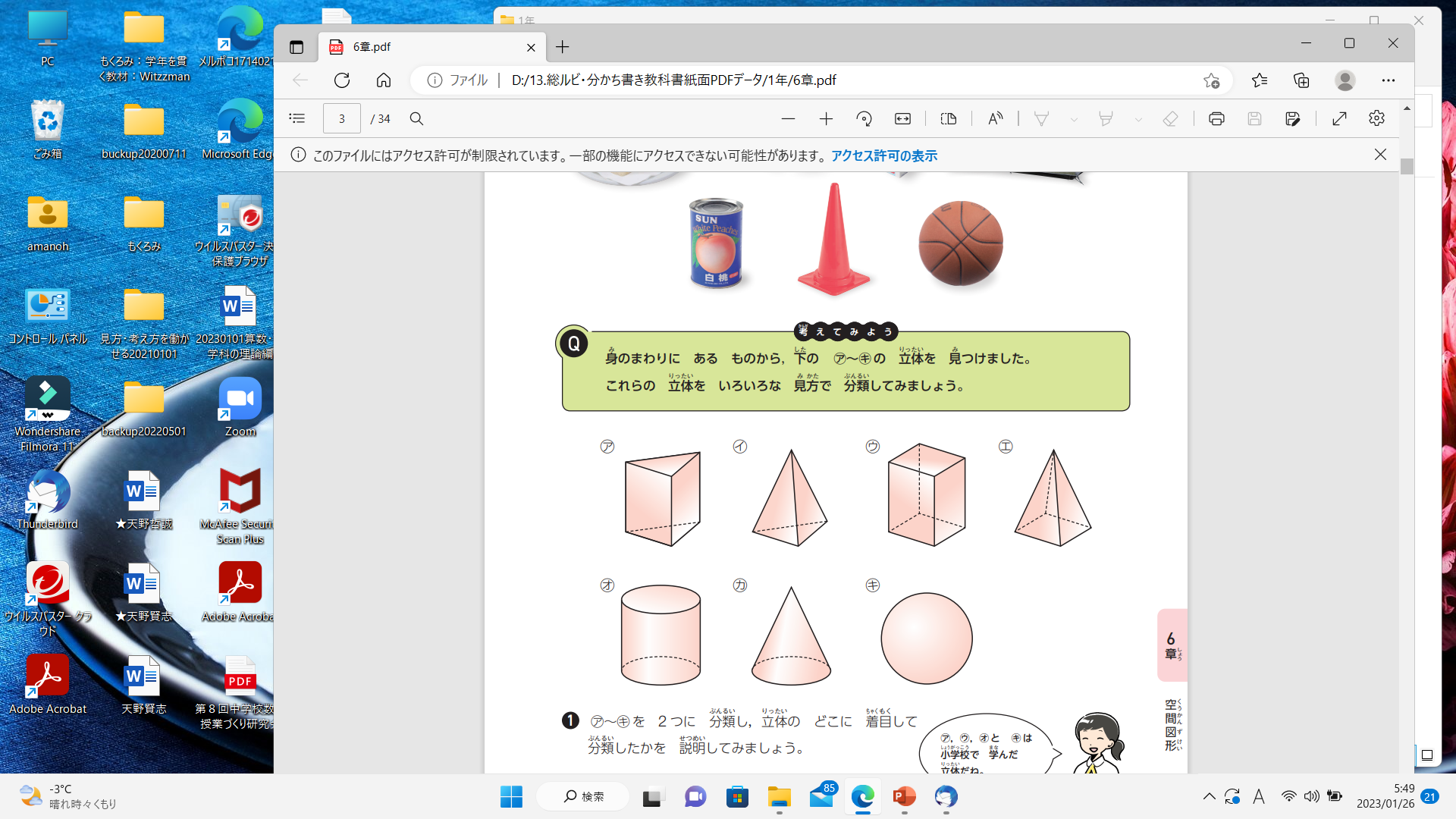 円すい
三角すい
三角柱
四角すい
暗　空
どの立体ですか？
Q 10
□　頂点がある
□　辺が８つ
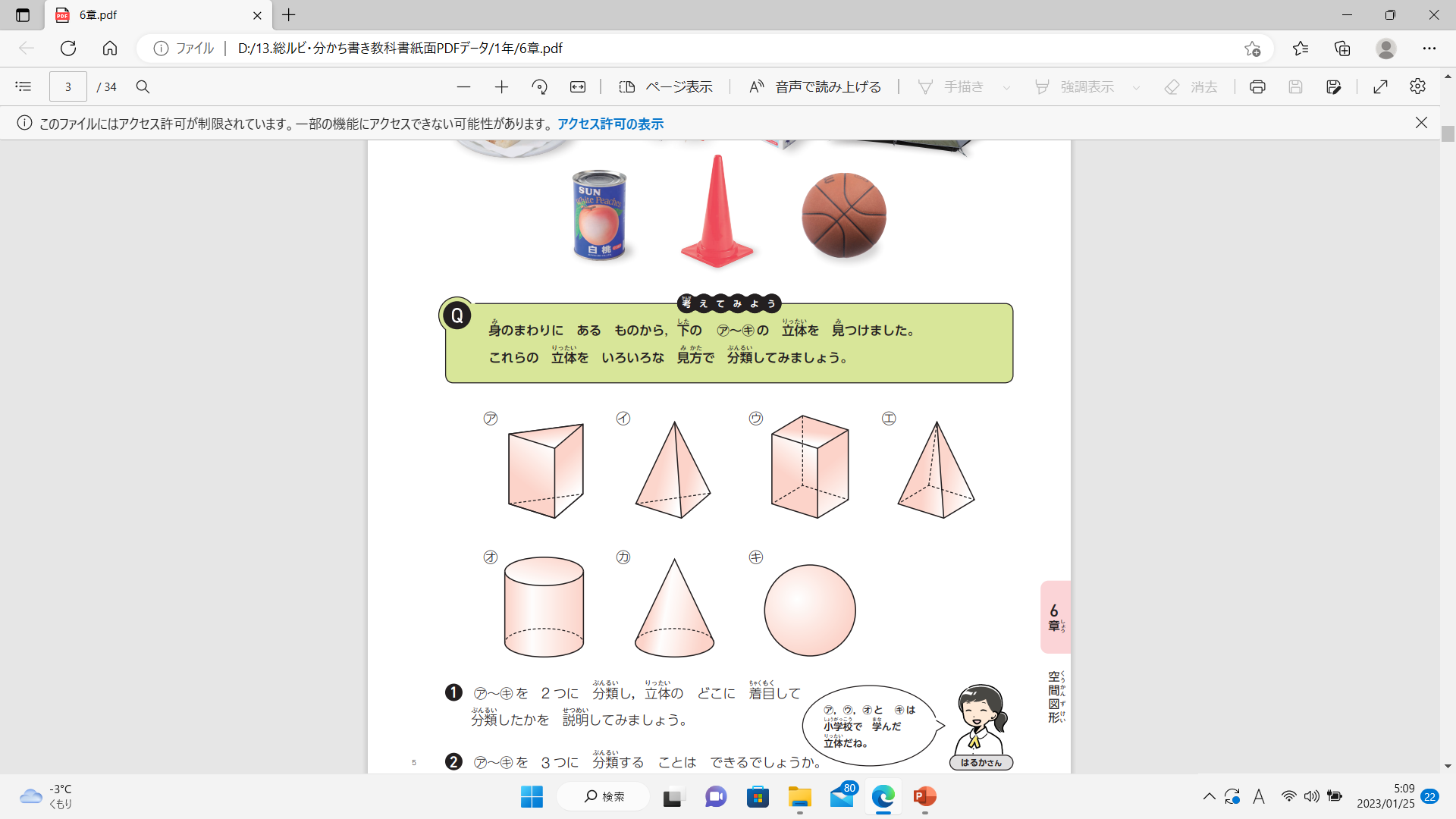 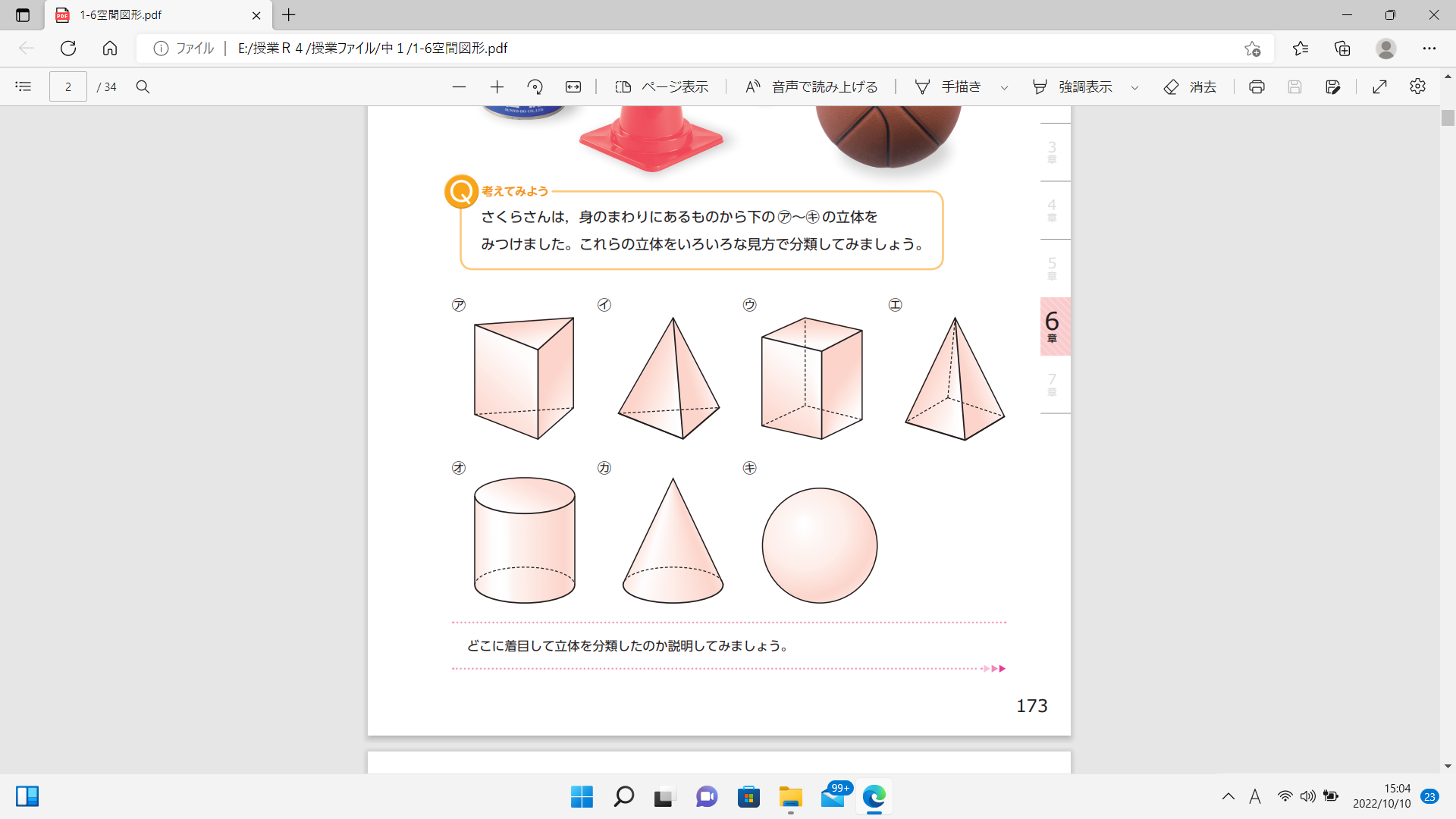 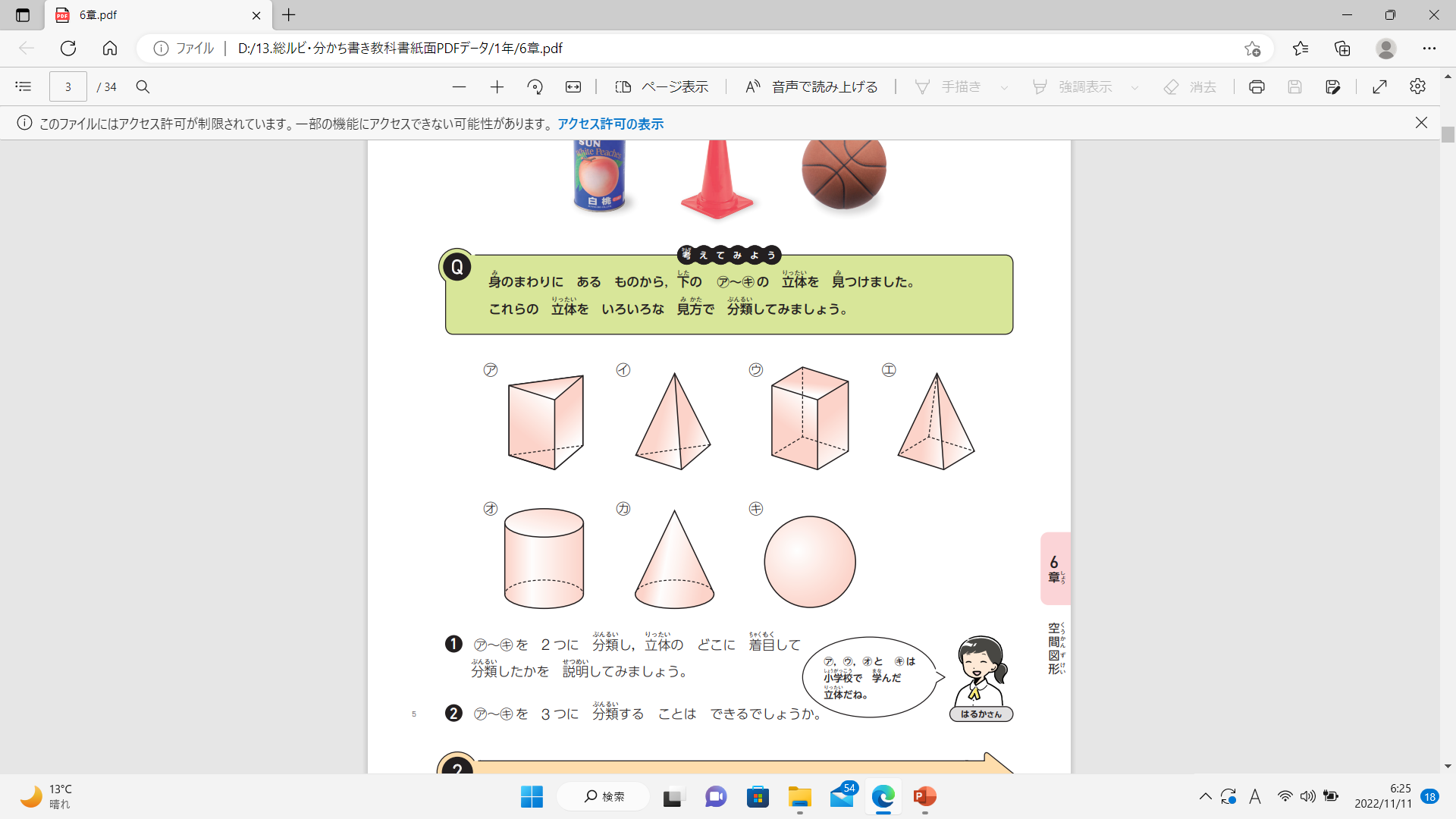 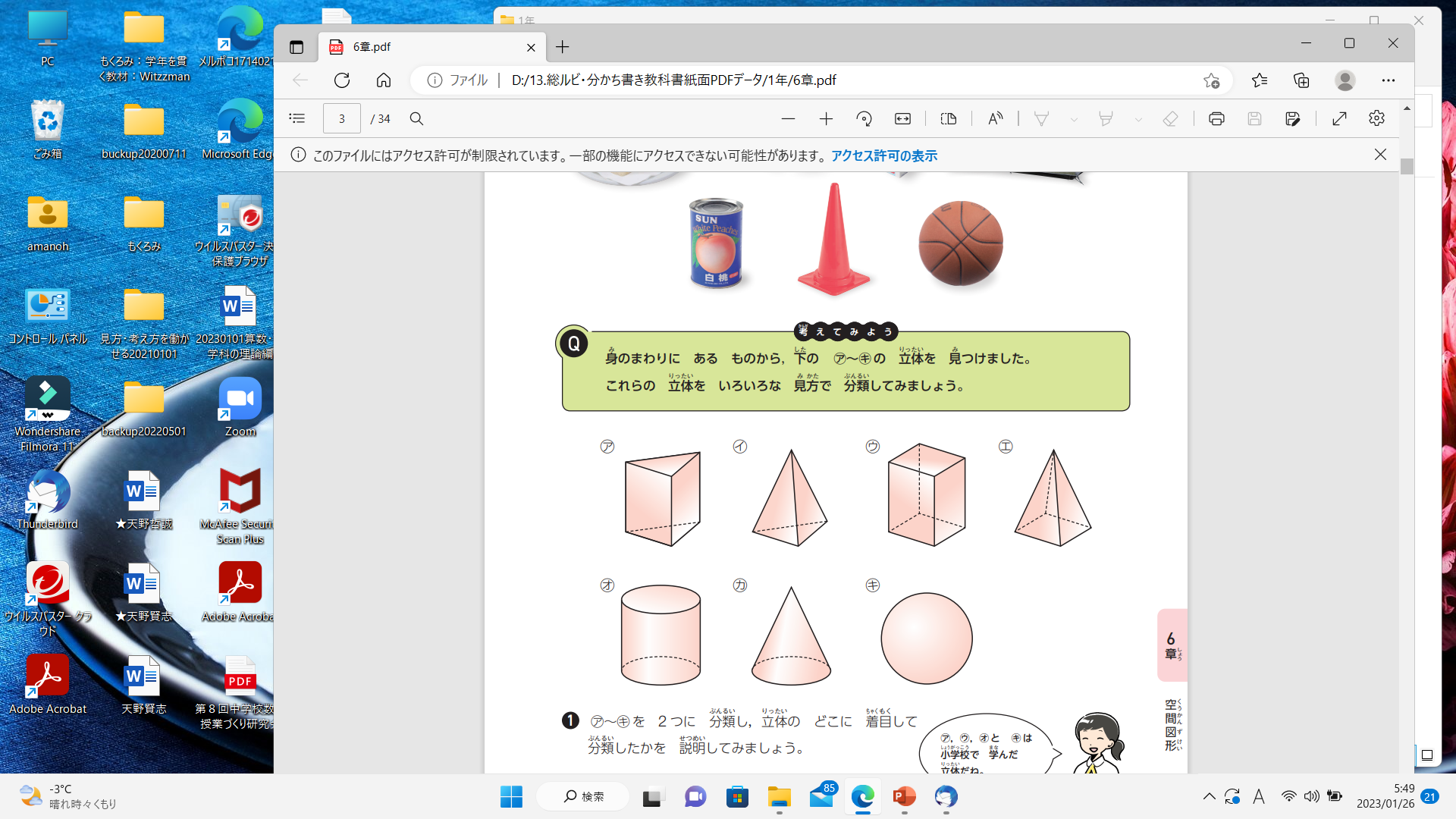 円すい
三角すい
三角柱
四角すい